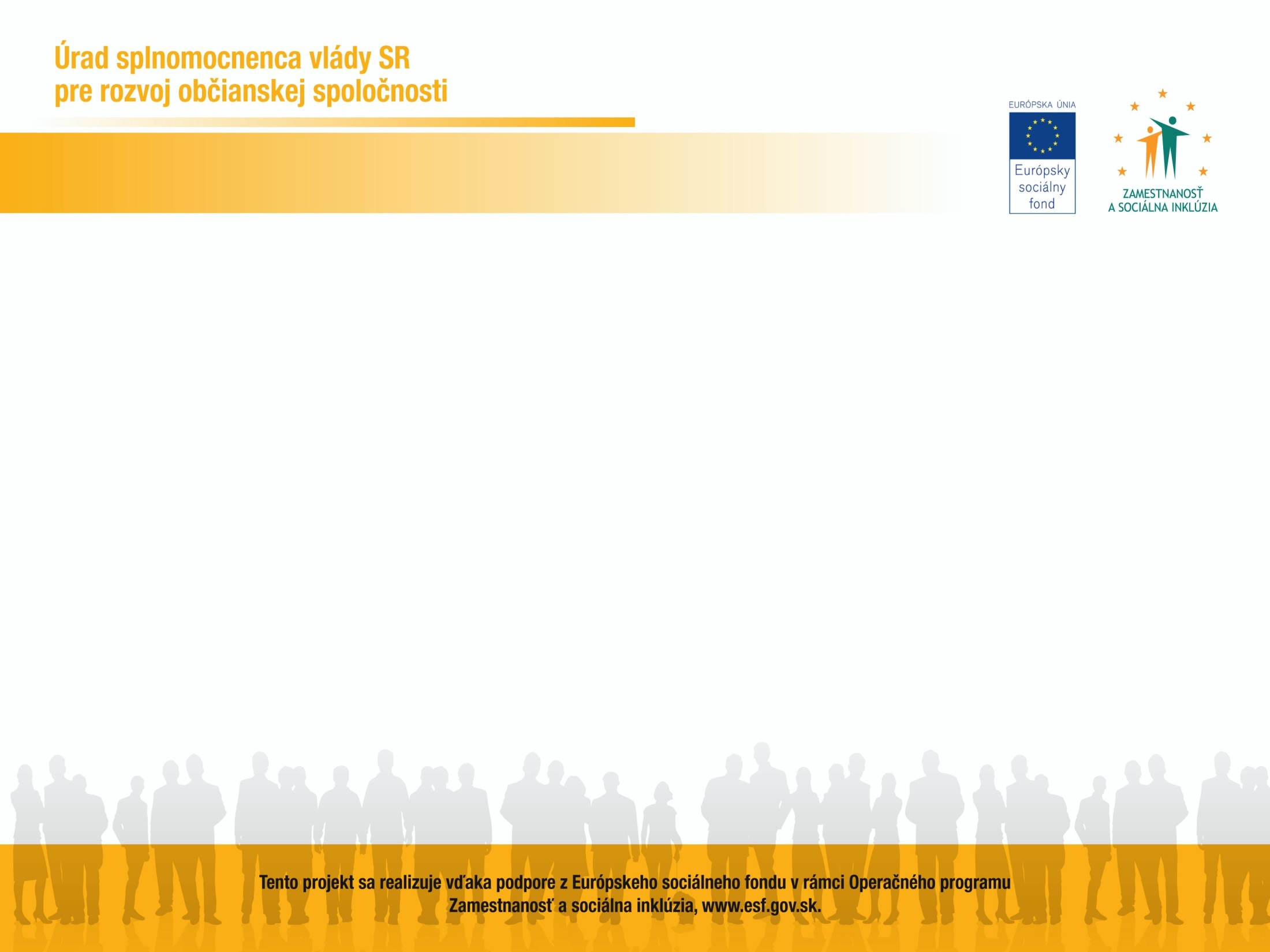 Národný projekt
Zvyšovanie transparentnosti neziskového sektoraa kvality služieb poskytovaných neziskovými organizáciami cez mechanizmus akreditácie MNO
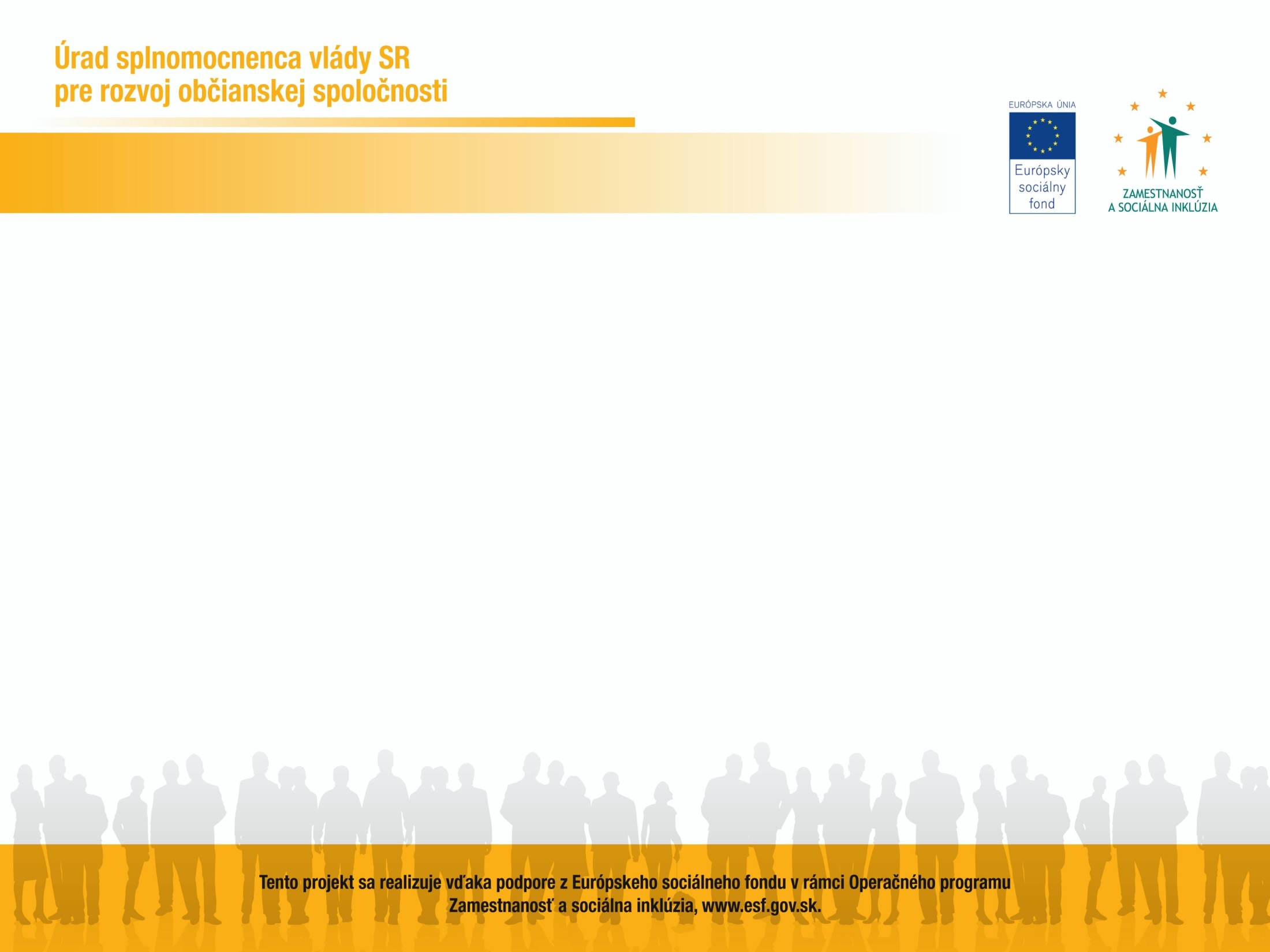 Národný projekt realizuje
Úrad splnomocnenca vlády SR 
pre rozvoj občianskej spoločnosti

spolu s partnermi: 
1. Slovenské neziskové servisné centrum
Centrum pre filantropiu
PDCS
SOCIA – nadácia na podporu sociálnych zmien

Trvanie projektu: 
marec 2014 – december 2015
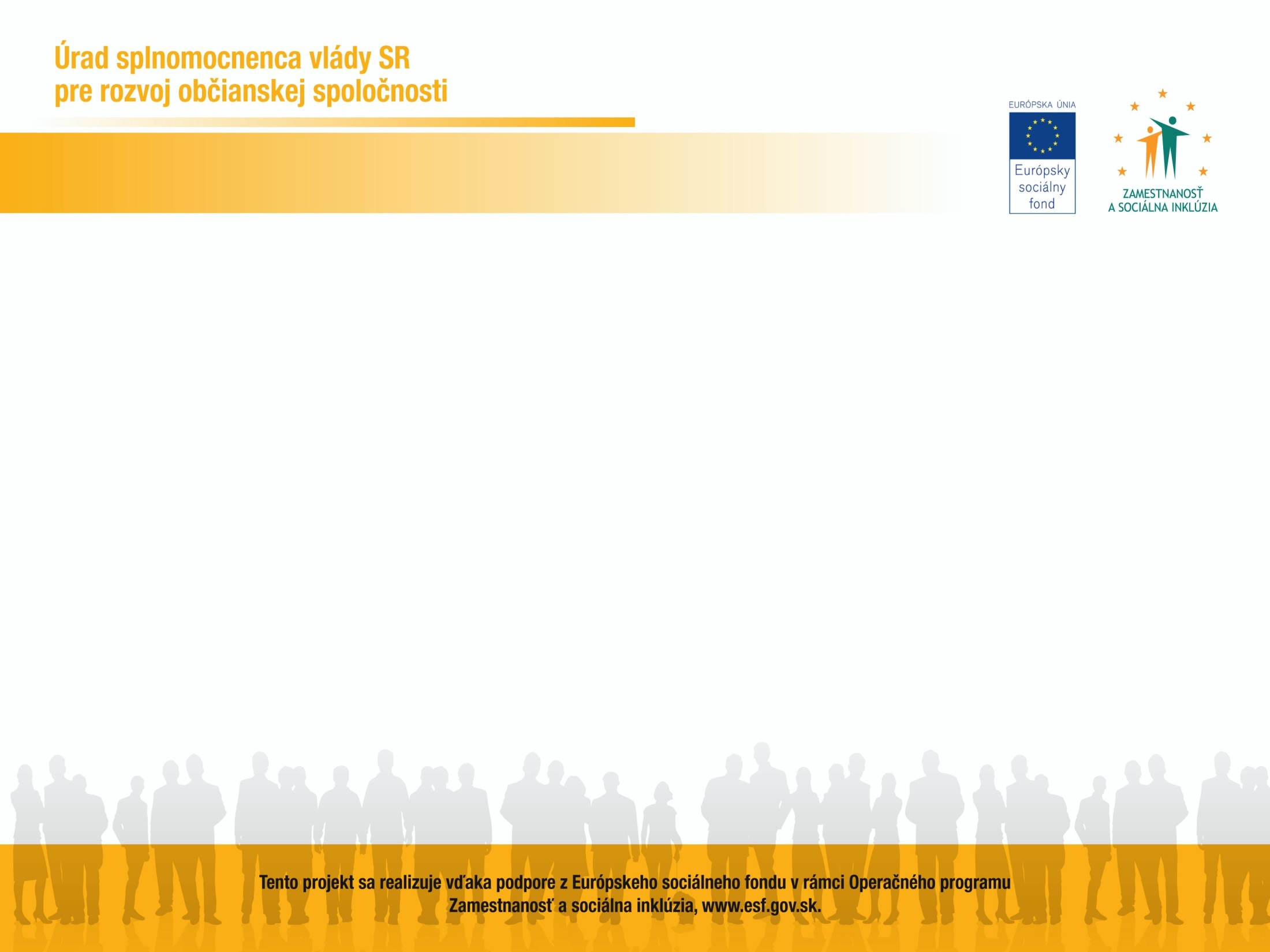 Otvorený informačný systém 
mimovládnych neziskových organizácií 

OIS MNO
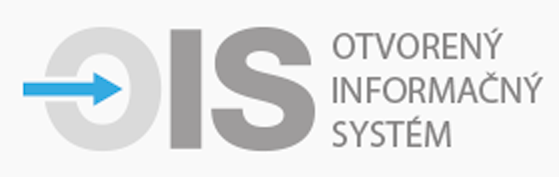 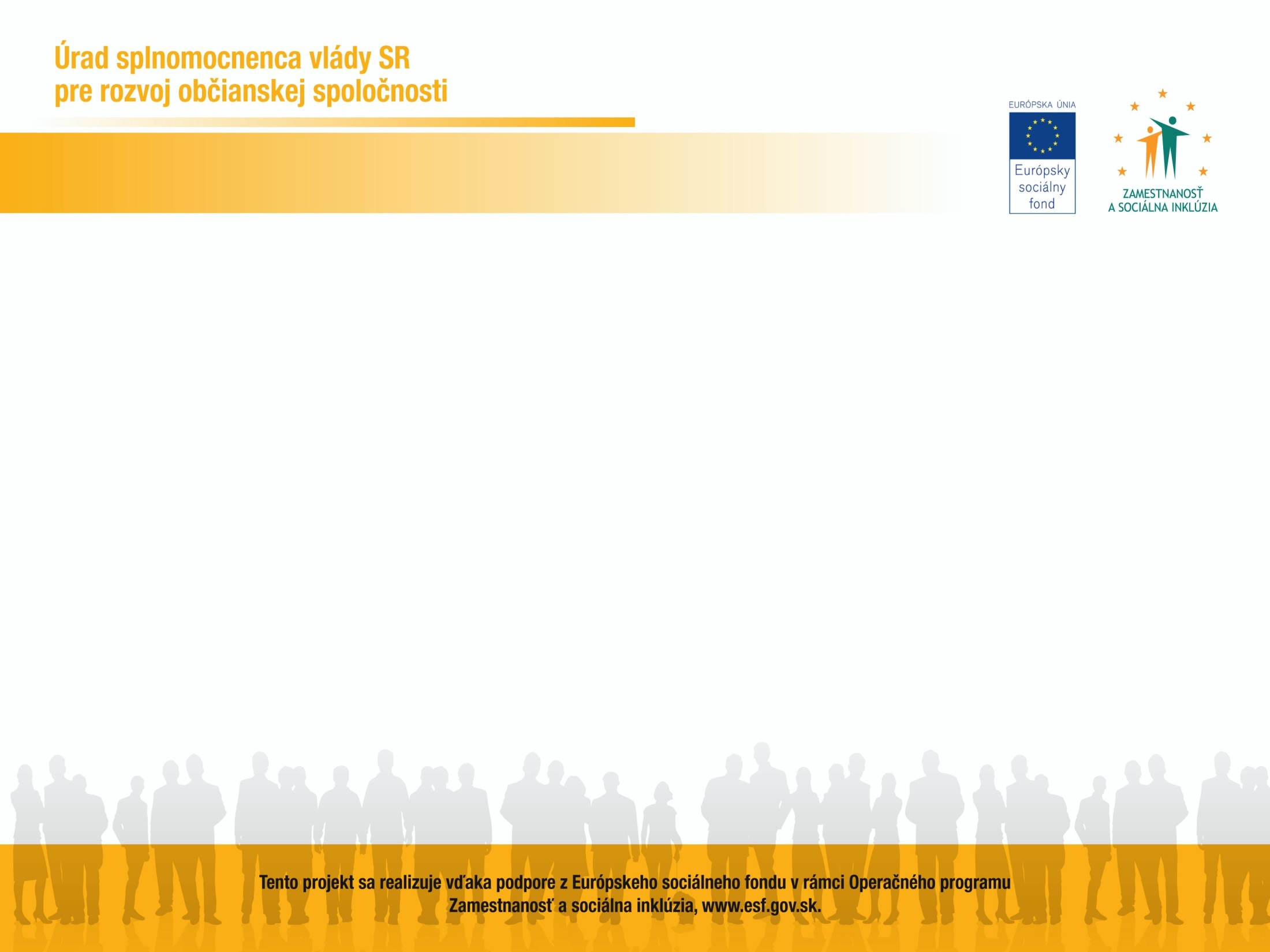 Čo je to?

Elektronický informačný systém - databáza, ktorá zbiera a získava rôzne informácie o MNO.
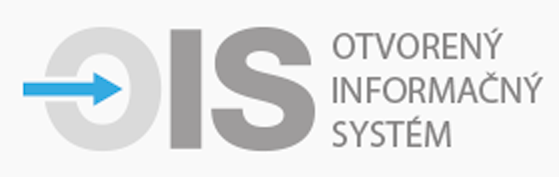 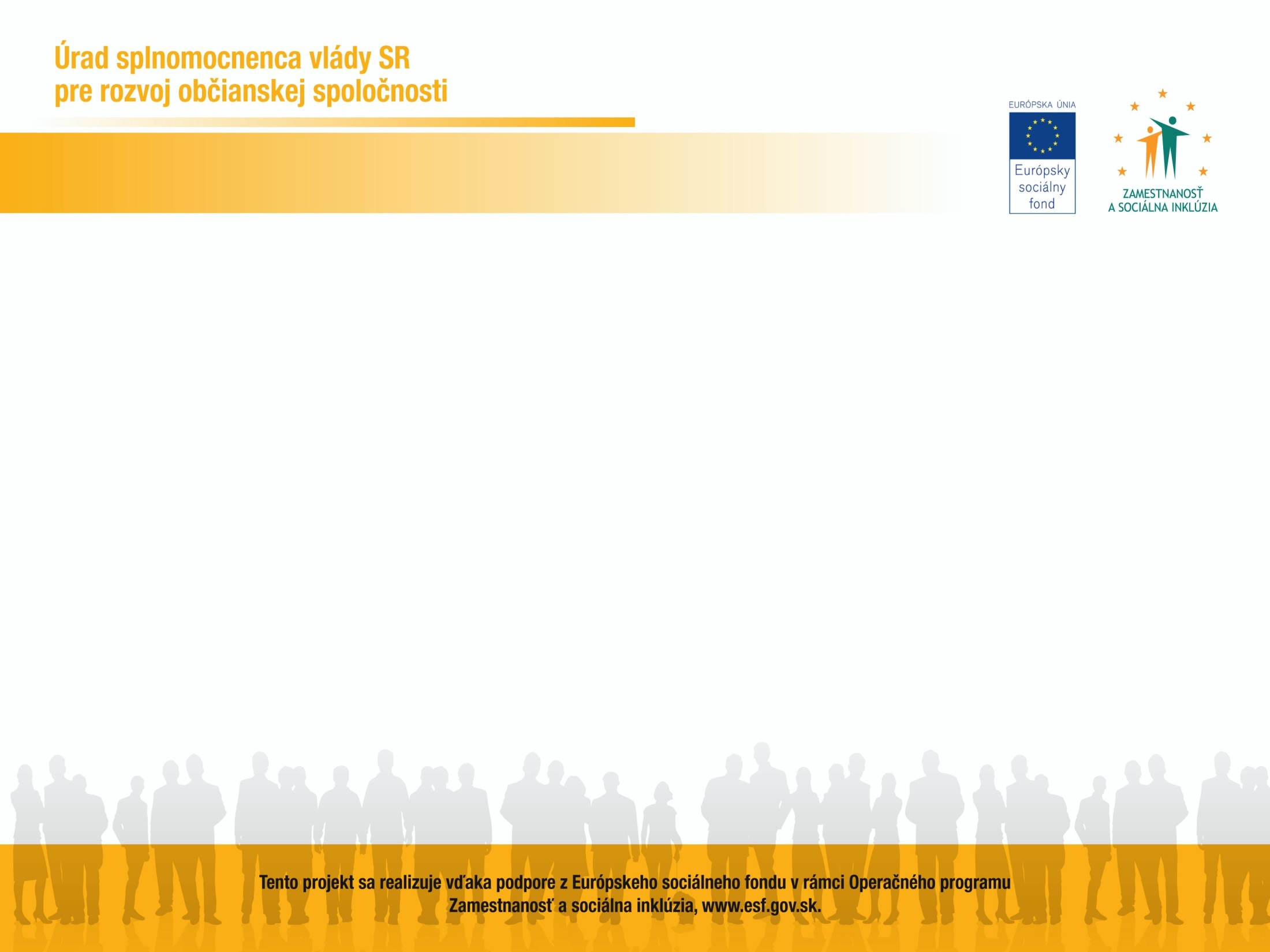 Prečo vzniká?

Rastúca potreba transparentnosti a posúdenia kvality MNO                pri uchádzaní sa a prideľovaní verejných zdrojov
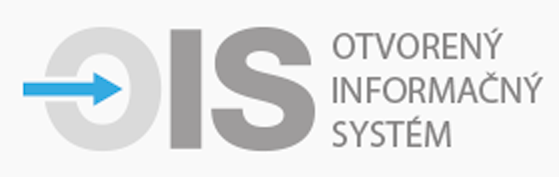 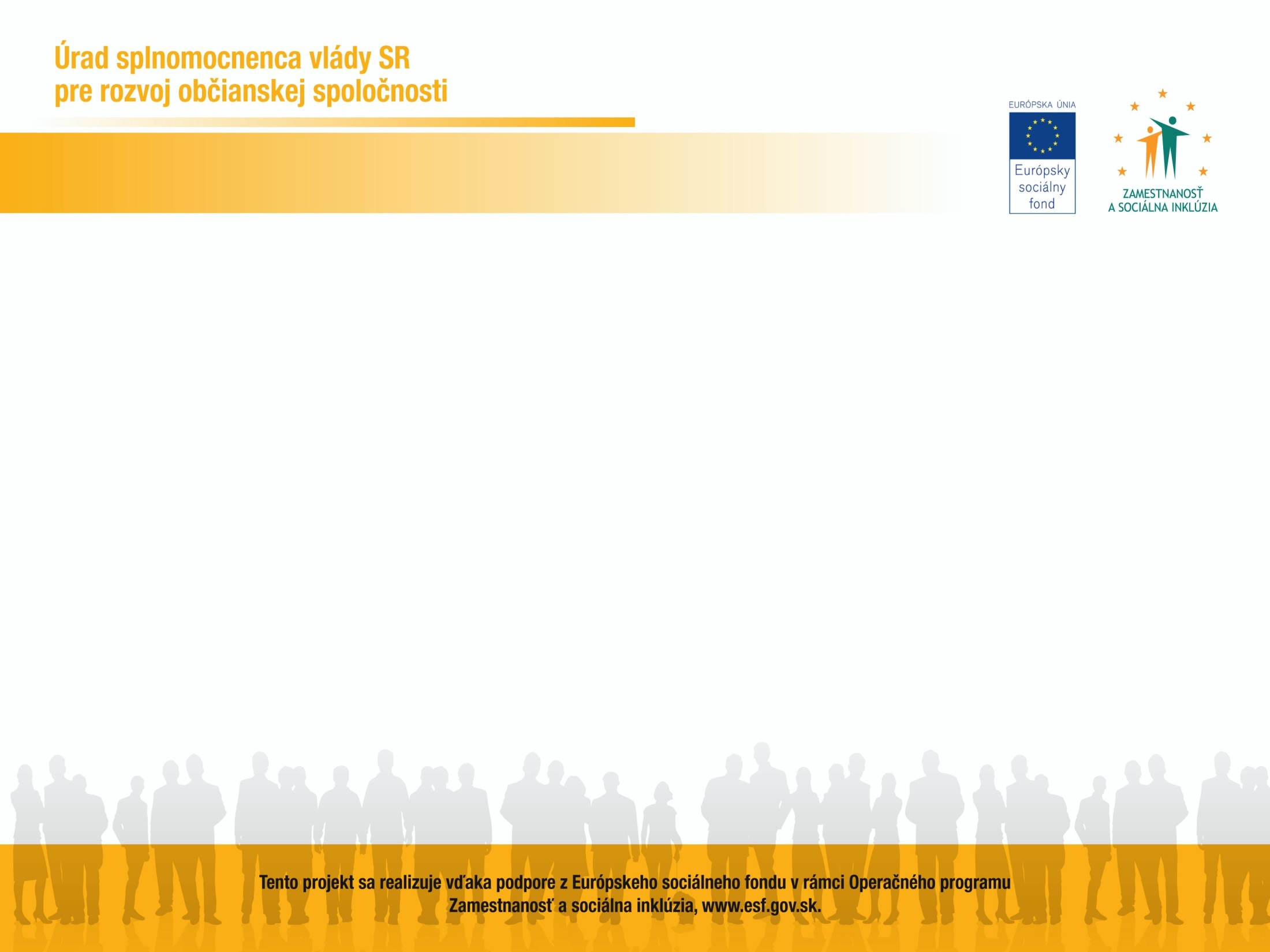 Čo prinesie?

zníženie subjektivity pri hodnotení žiadateľov
zvýšenie dostupnosti relevantných údajov o MNO
zníženie rizika zlyhania projektov
zefektívnenie celého procesu uchádzania sa a prideľovania - elektronizácia
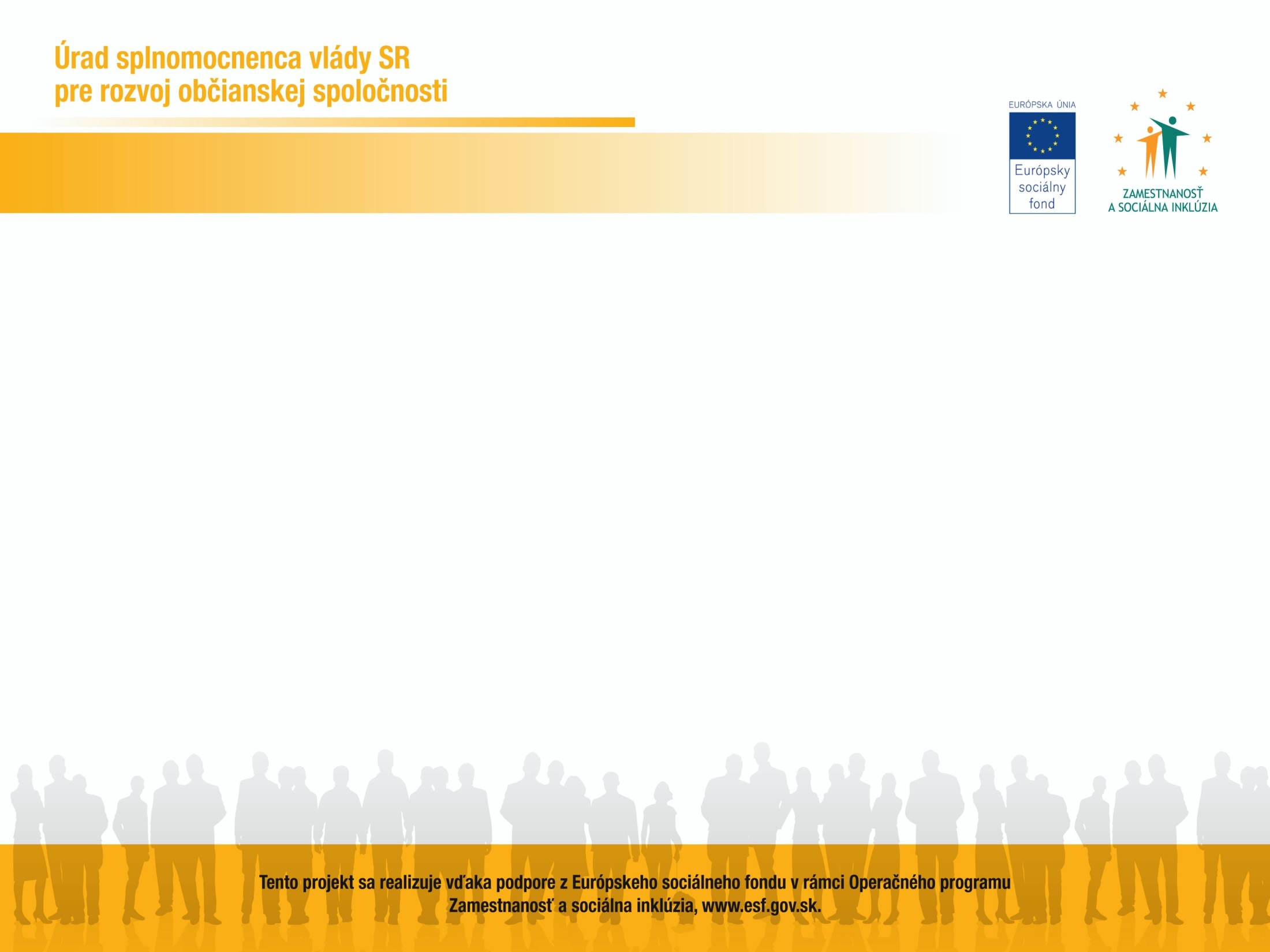 Ako prebiehal vznik OIS MNO

Právne a ekonomické analýzy slovenskej reality
Posúdenie obdobných modelov v zahraničí
Posúdenie potrieb verejnej správy aj MNO – individuálne rozhovory, workshopy, ...
„Vyjednávacie“ stretnutia
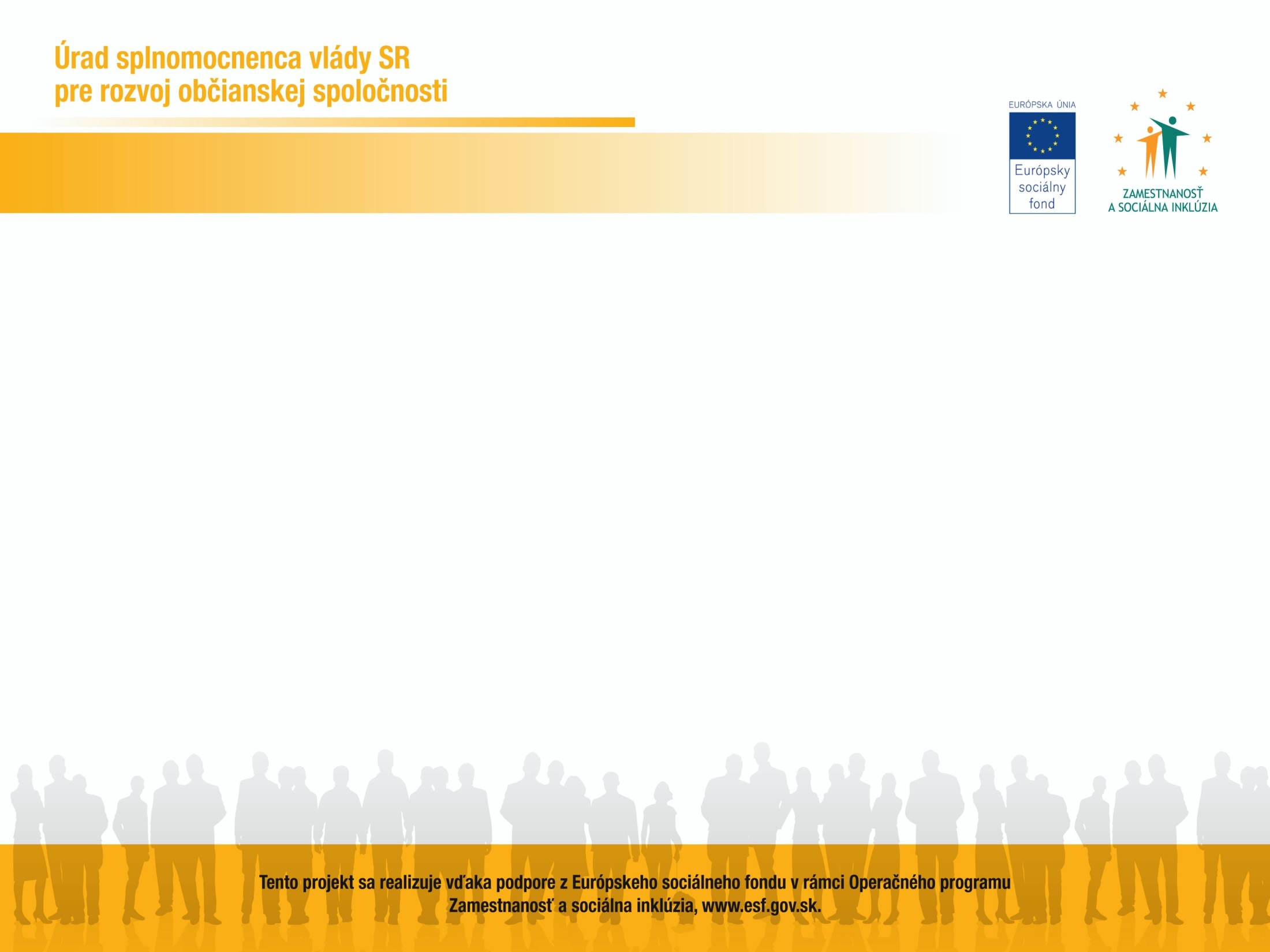 Vstup do OIS MNO je dobrovoľný.

Naďalej bude možné využívať aj klasickú formu 
podávania žiadostí o verejné zdroje.
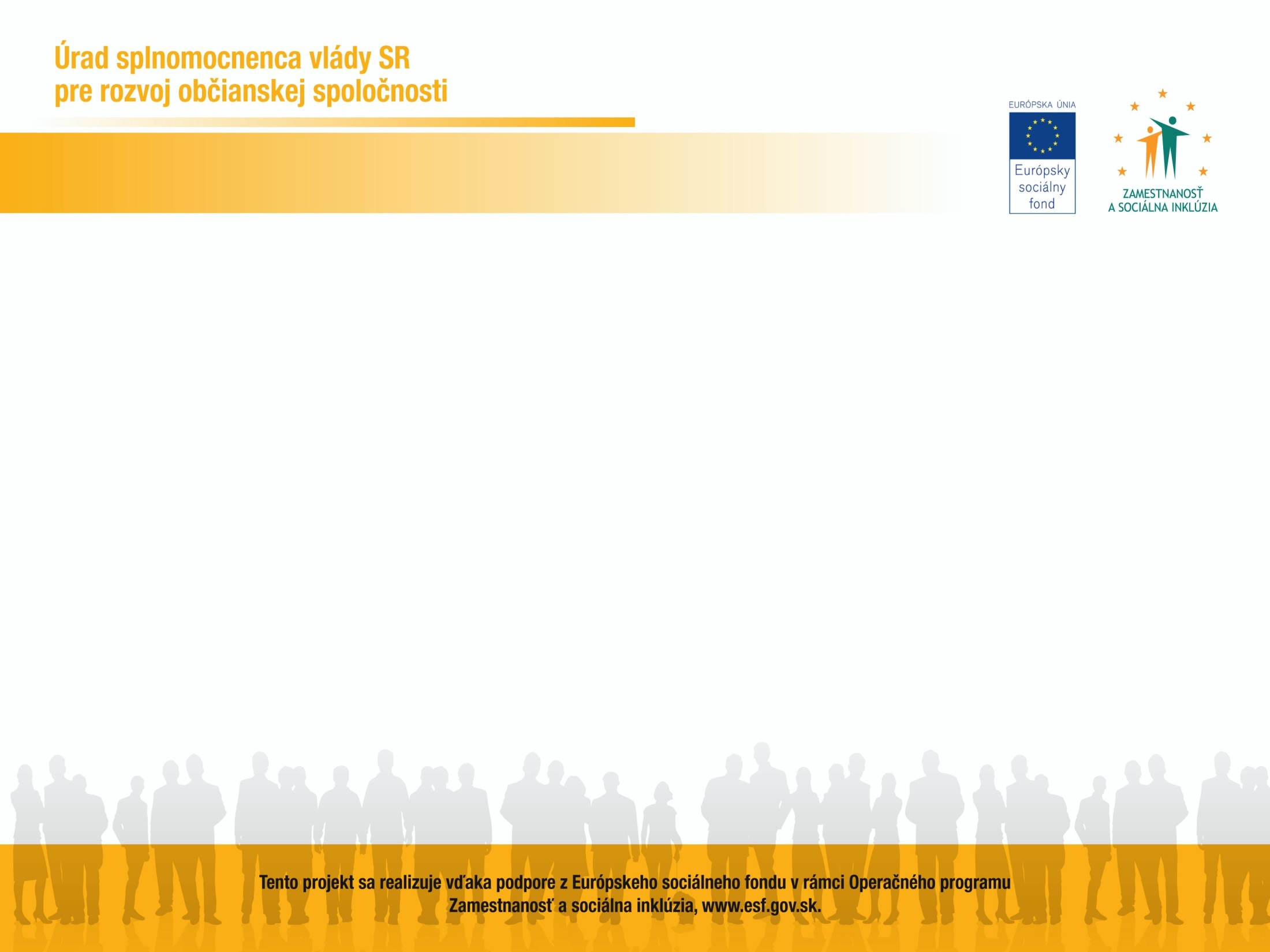 Údaje budú členené na:

garantované, použiteľné na právne úkony
negarantované, získané od verejnej správy
self-reportované, poskytnuté samotnou MNO
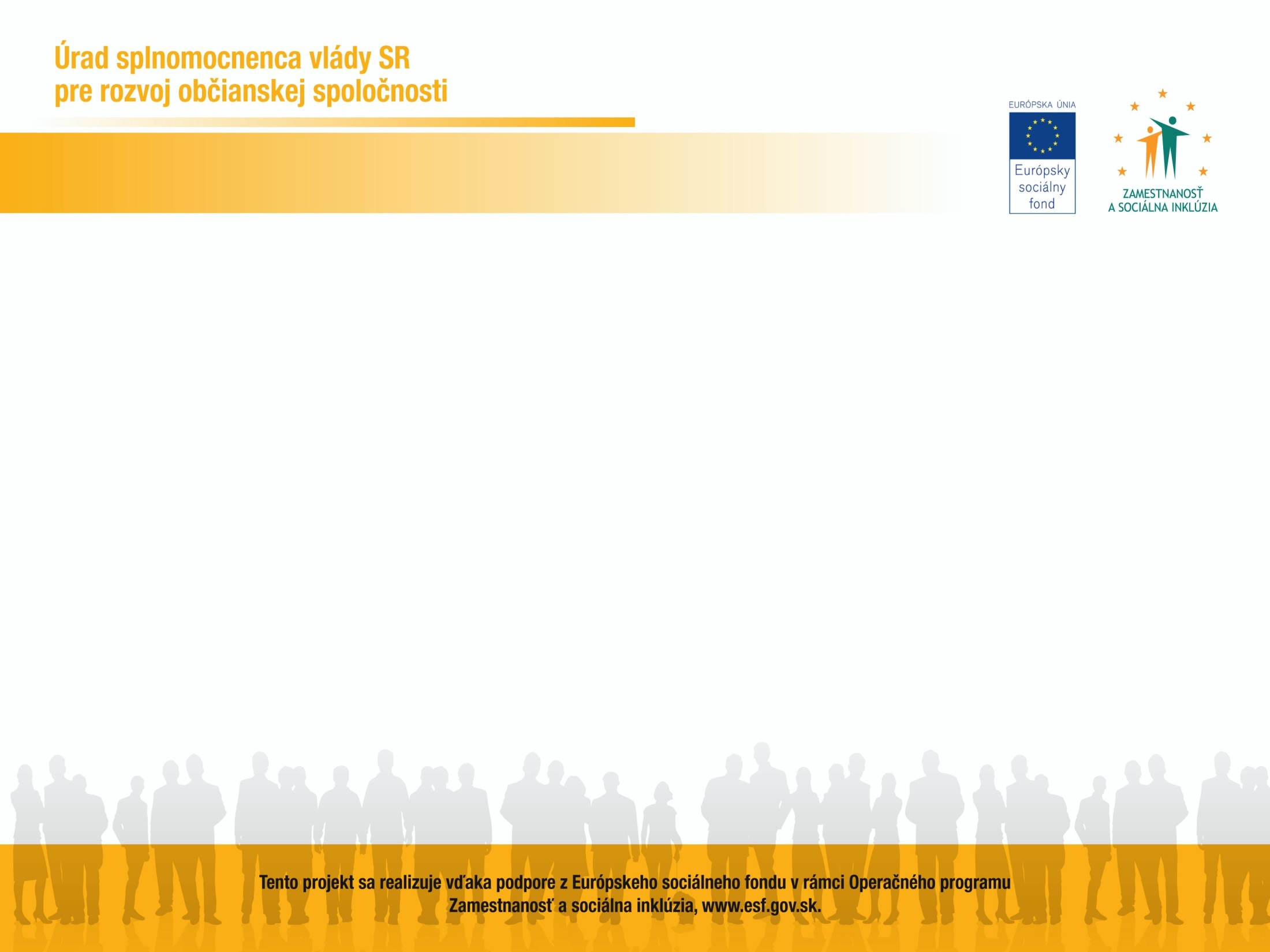 Údaje budú označené:

voľne prístupné (verejné)
prístupné iba orgánom verejnej správy a konkrétnej MNO (ochrana osobných údajov, daňové tajomstvo,...)
prístupné so súhlasom konkrétnej MNO
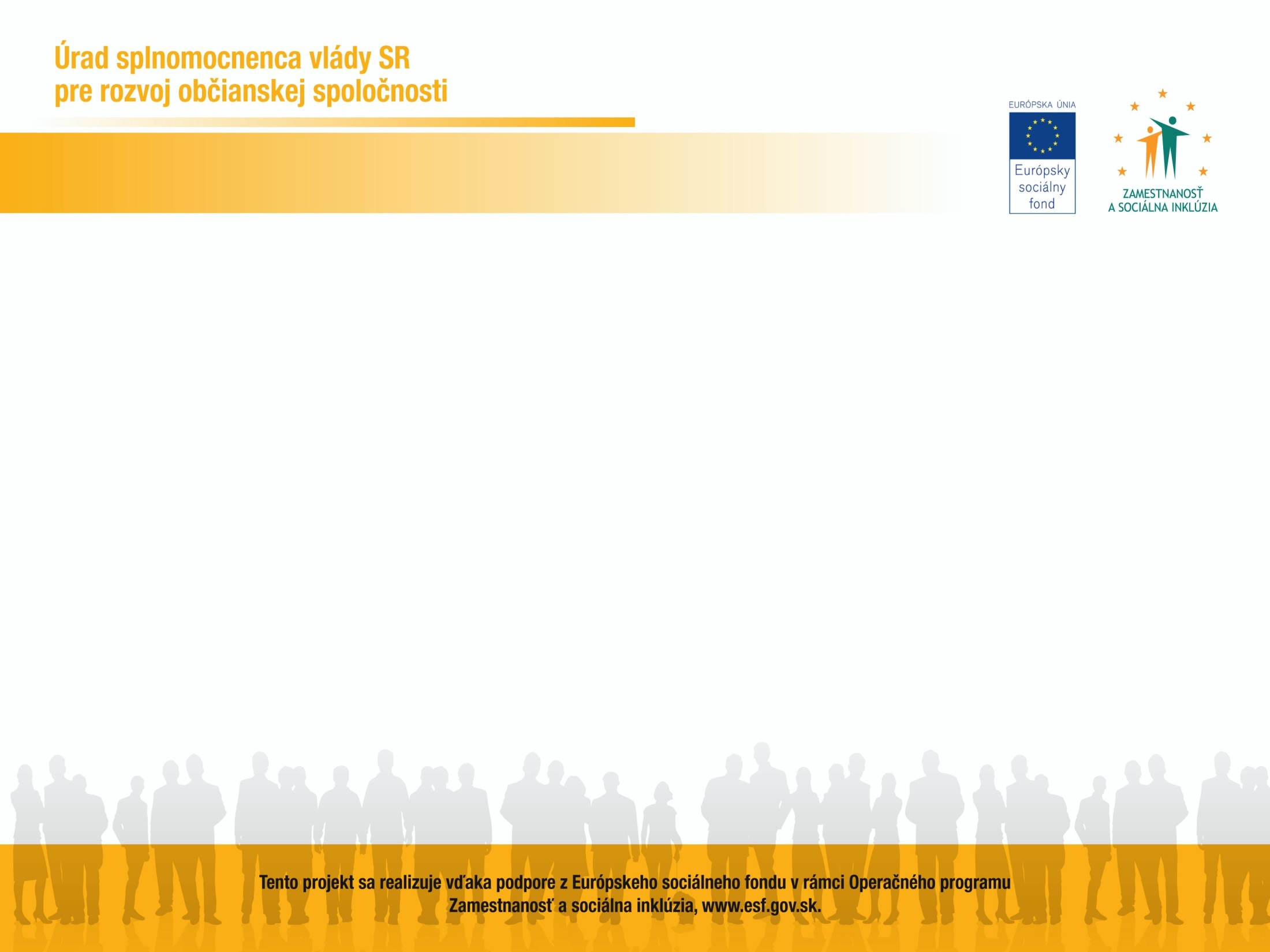 Pre koho je určený:

poskytovateľov verejných zdrojov
MNO ako prijímateľov  verejných zdrojov
verejnosti, médiám, ...
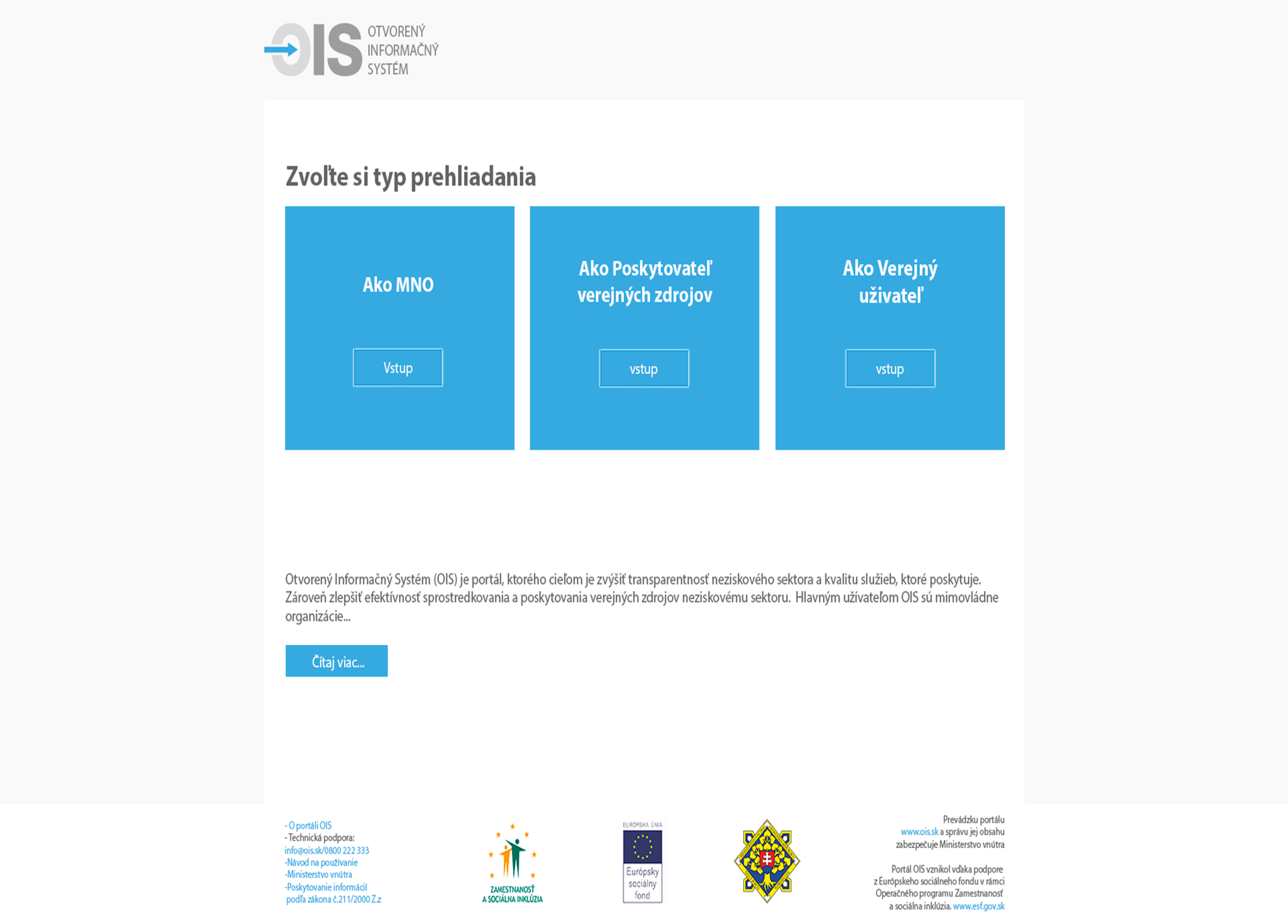 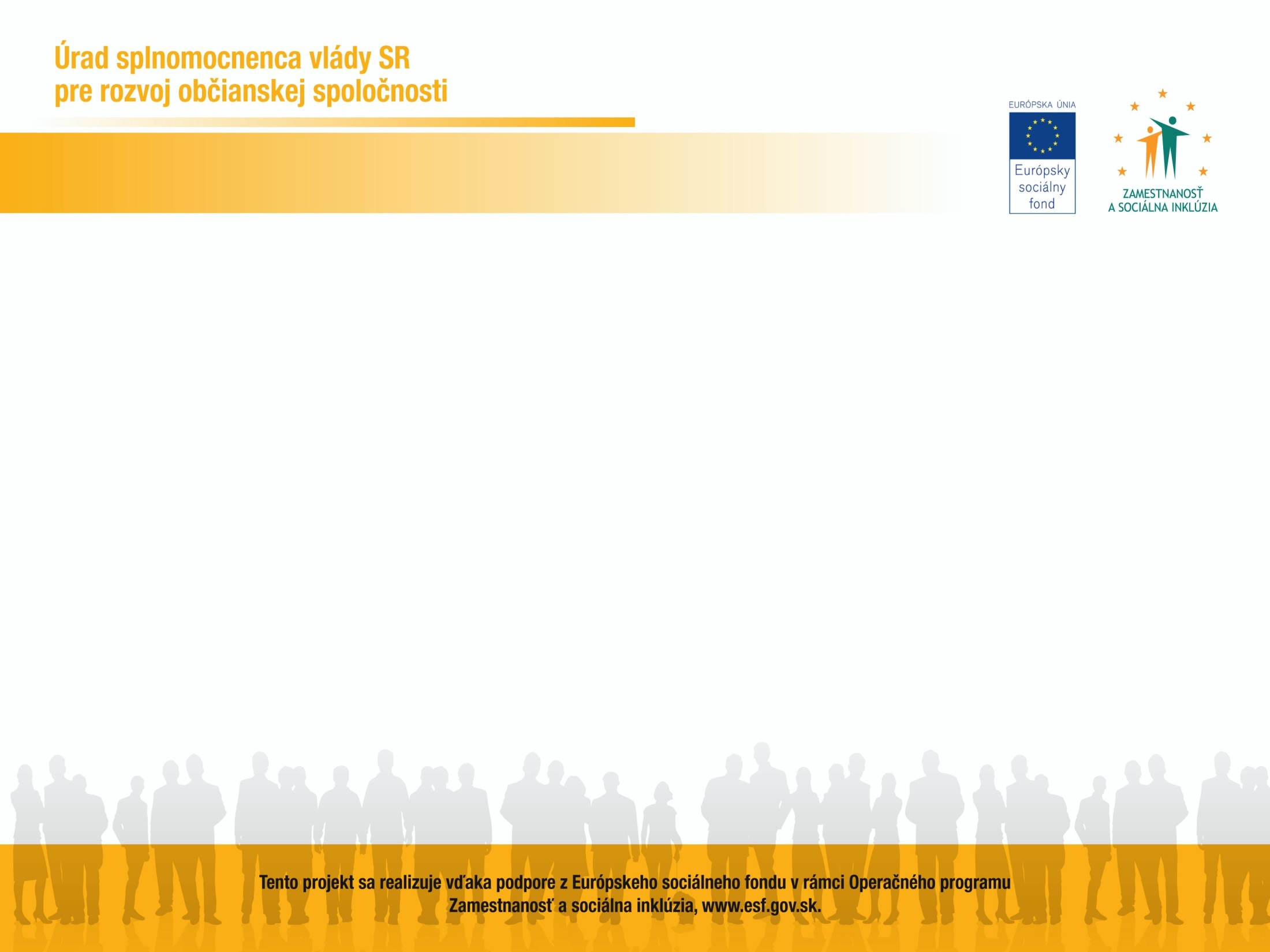 Prínosy z pohľadu verejnej správy:

Po zadaní IČO žiadateľa a vyžadovaných údajov  v rámci konkrétnej výzvy OIS MNO on-line overí splnenie všetkých podmienok
Pri modelovaní požiadaviek v konkrétnej výzve si budú môcť overiť, koľko MNO spĺňa kritériá (overenie „trhu“)
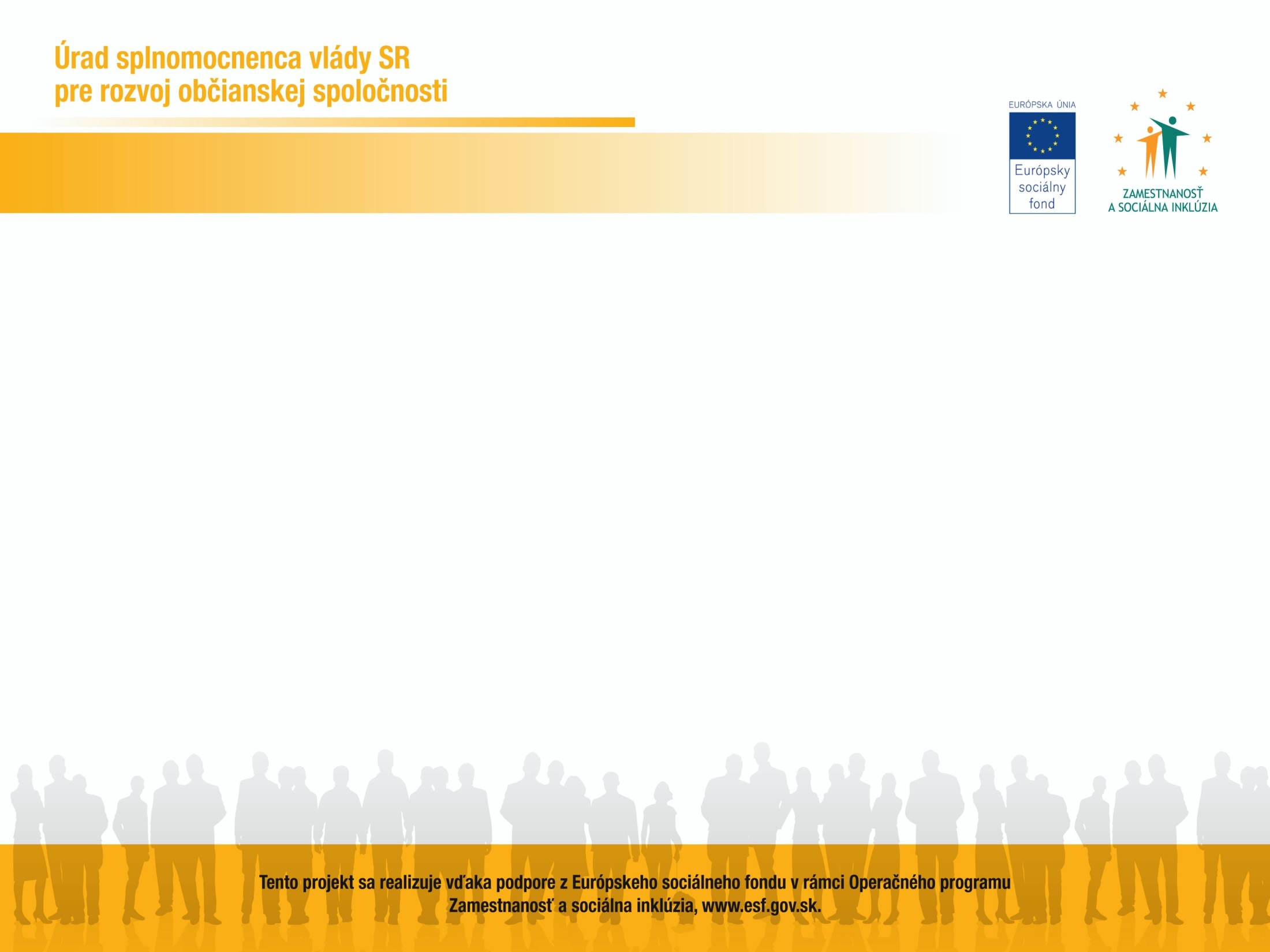 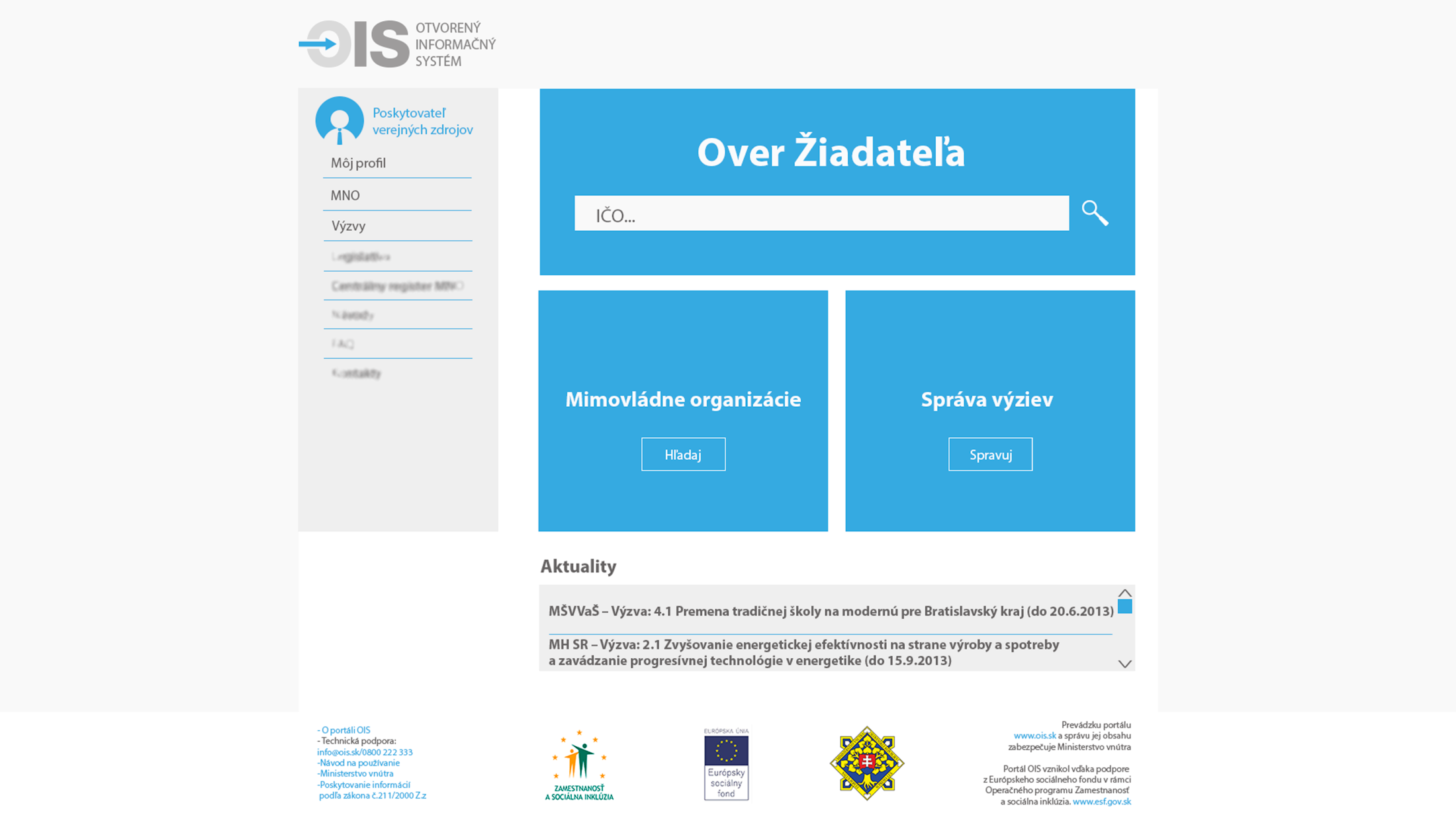 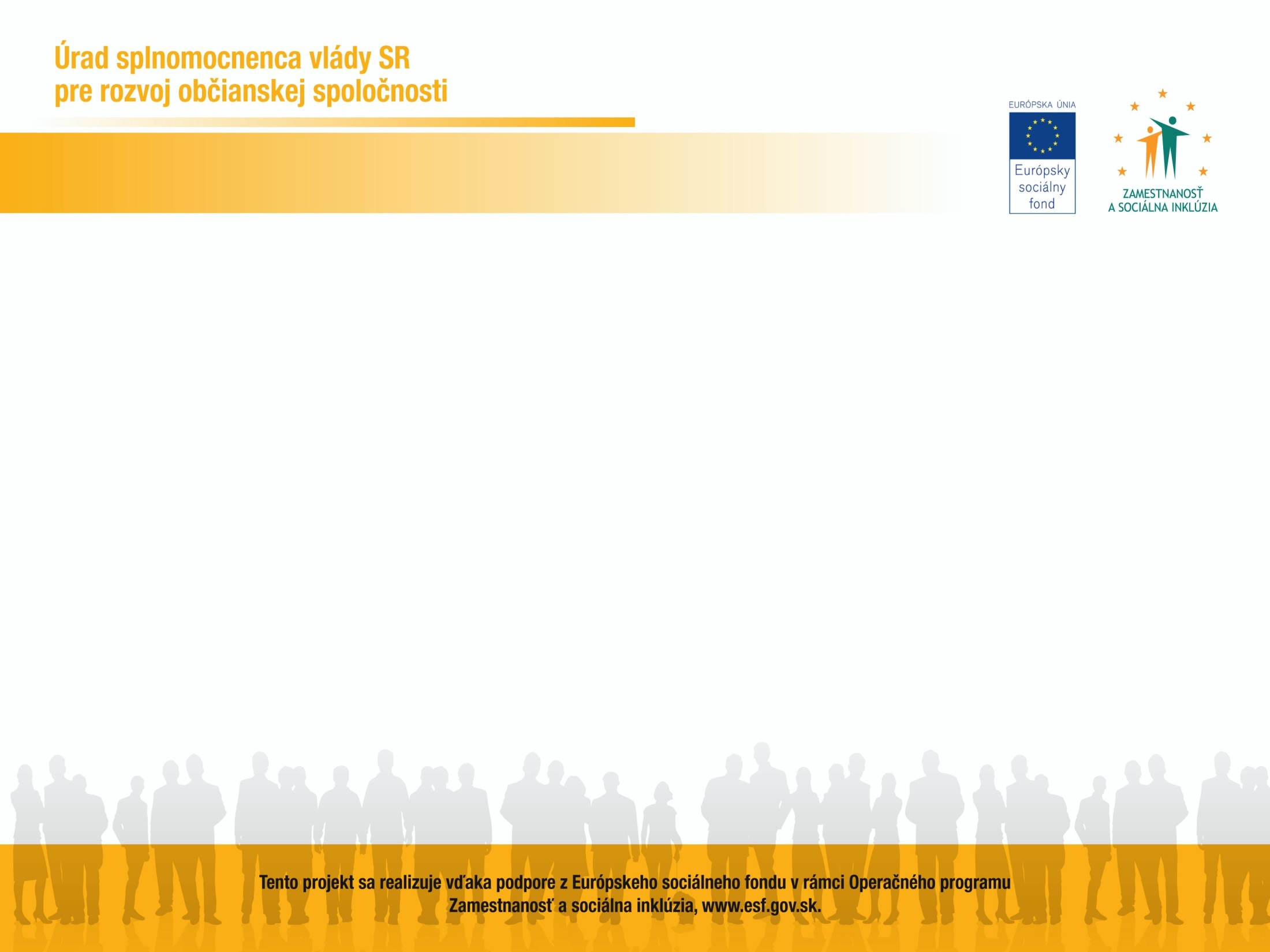 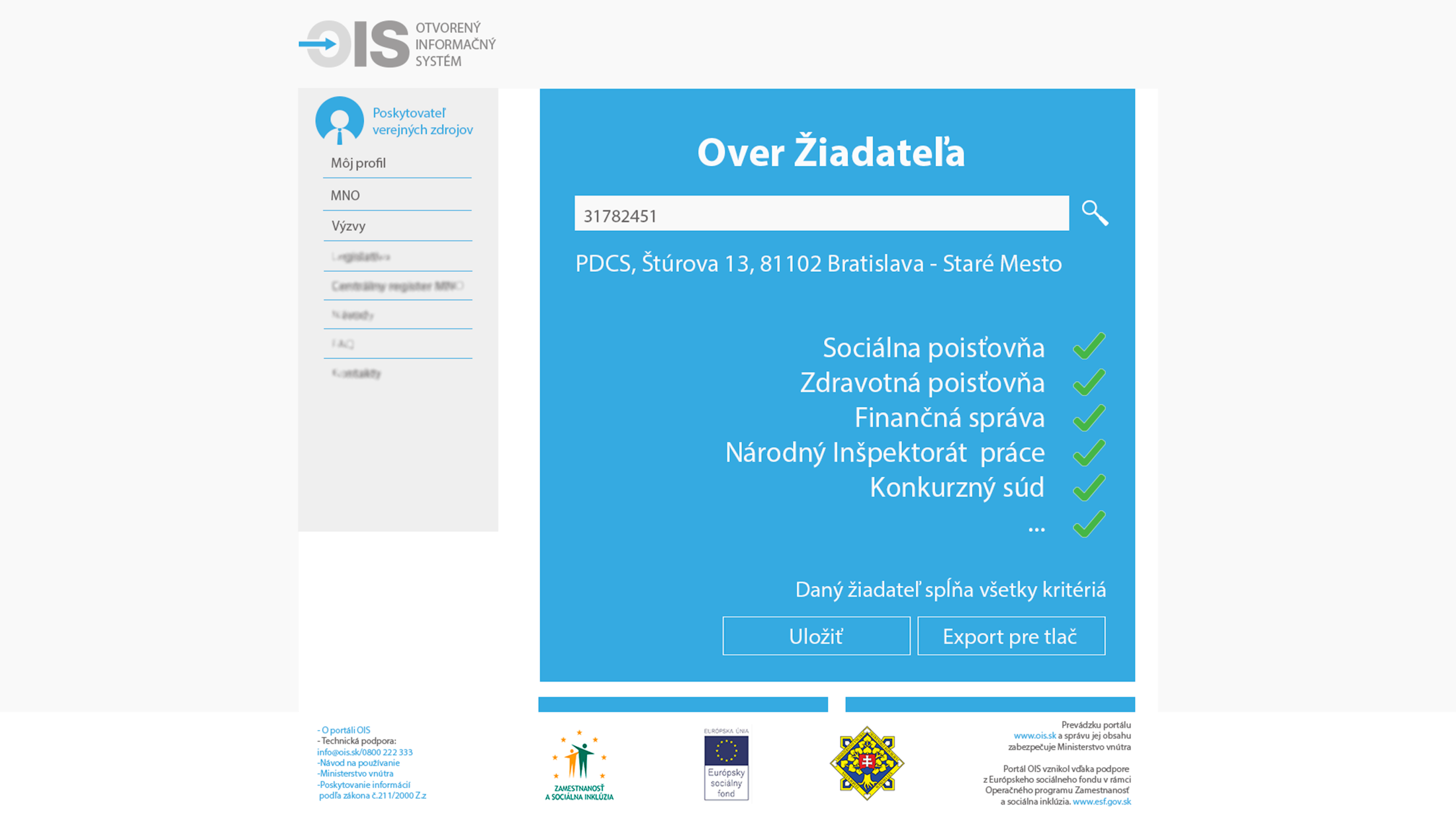 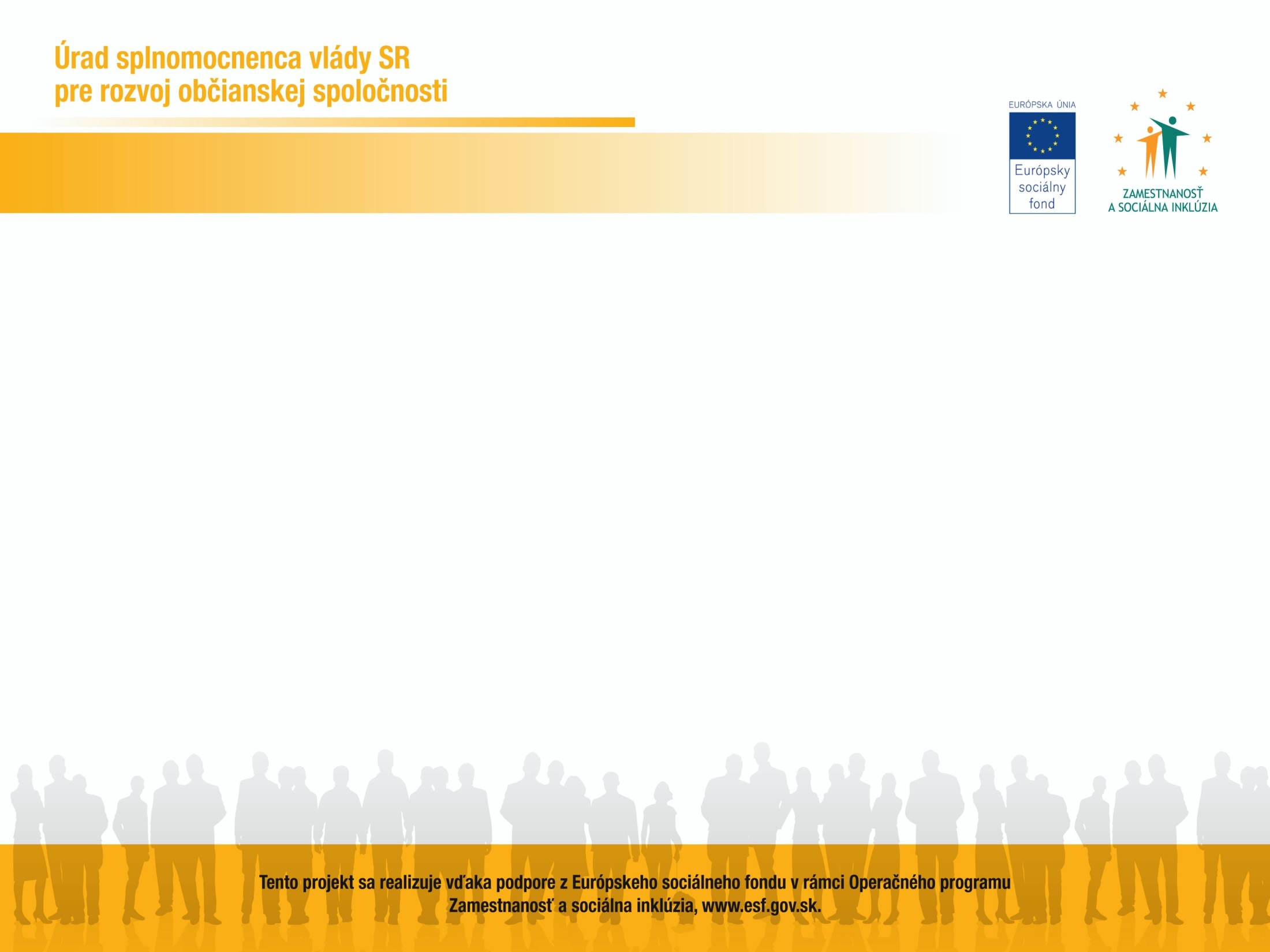 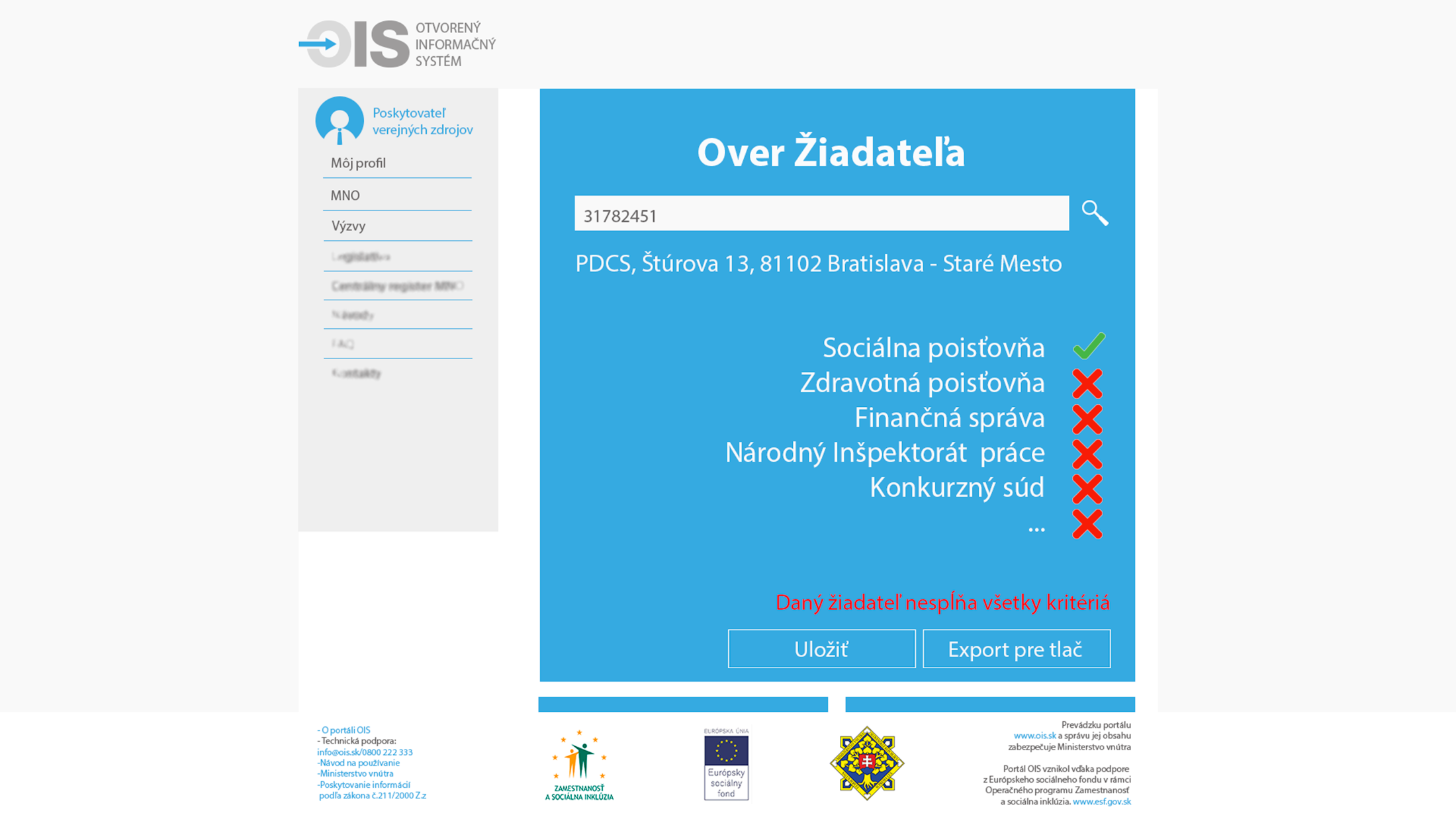 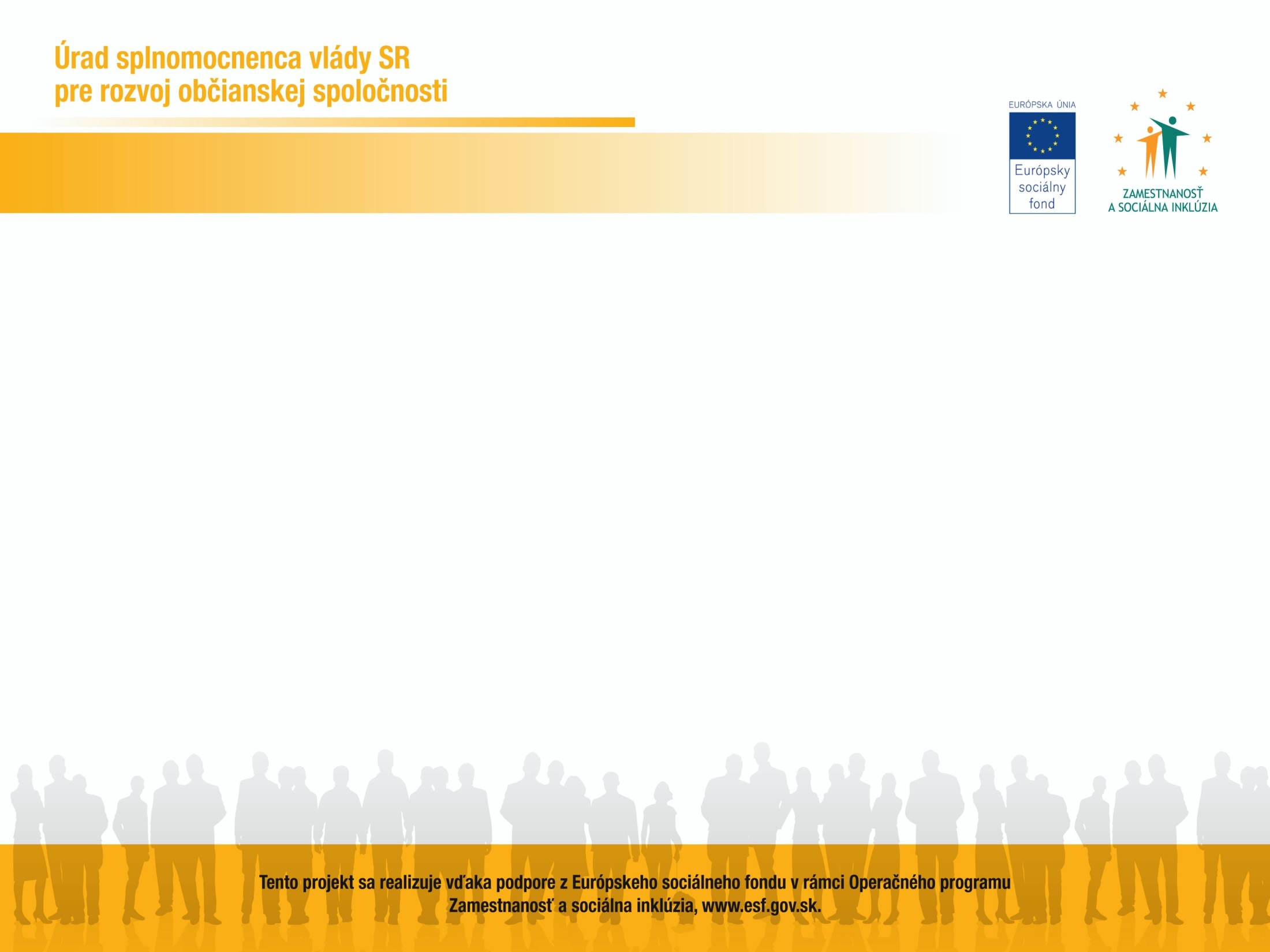 Prínosy z pohľadu verejnej správy:

2. Pri modelovaní požiadaviek v konkrétnej výzve si budú môcť overiť, koľko MNO spĺňa kritériá (overenie „trhu“)
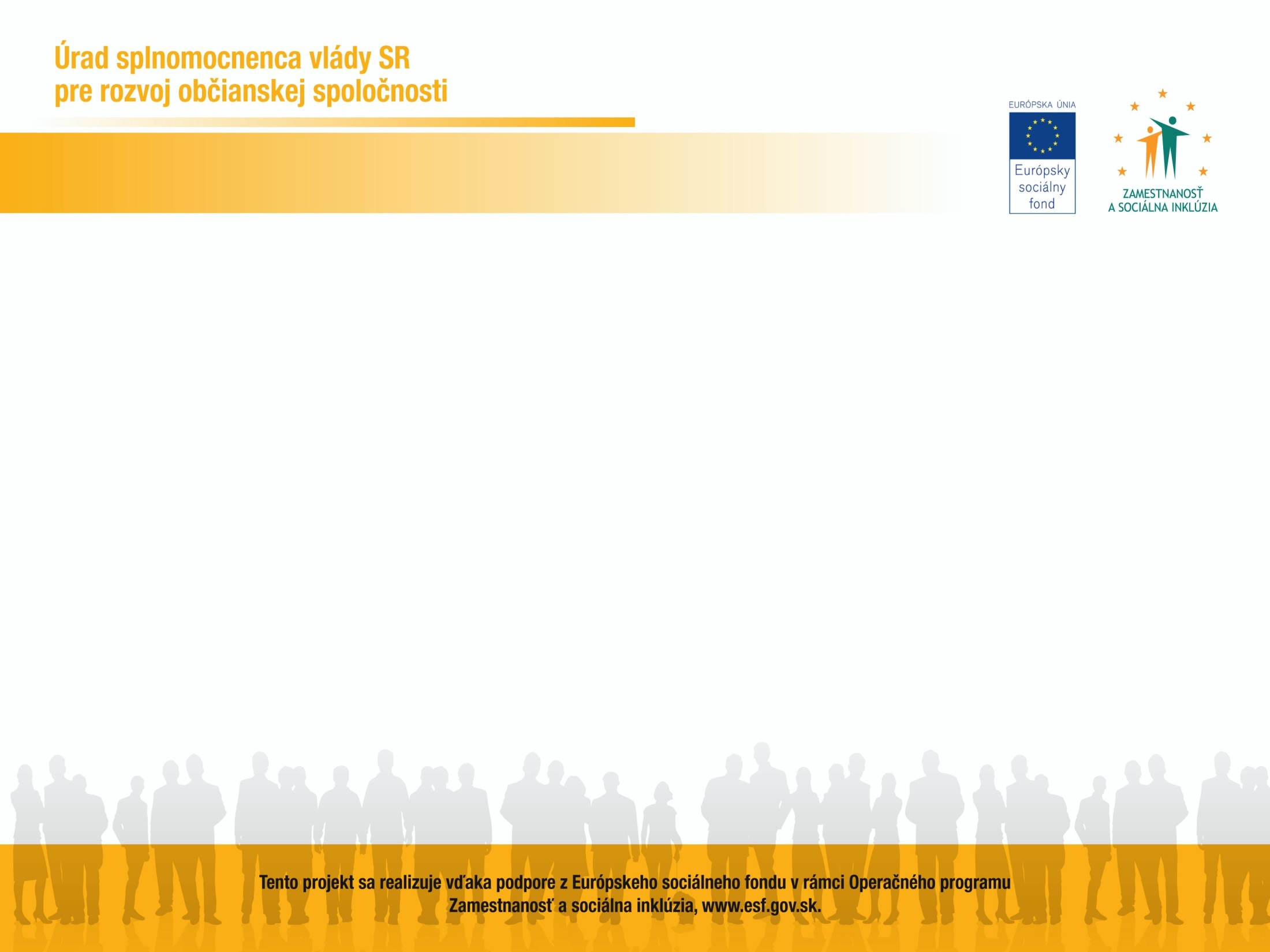 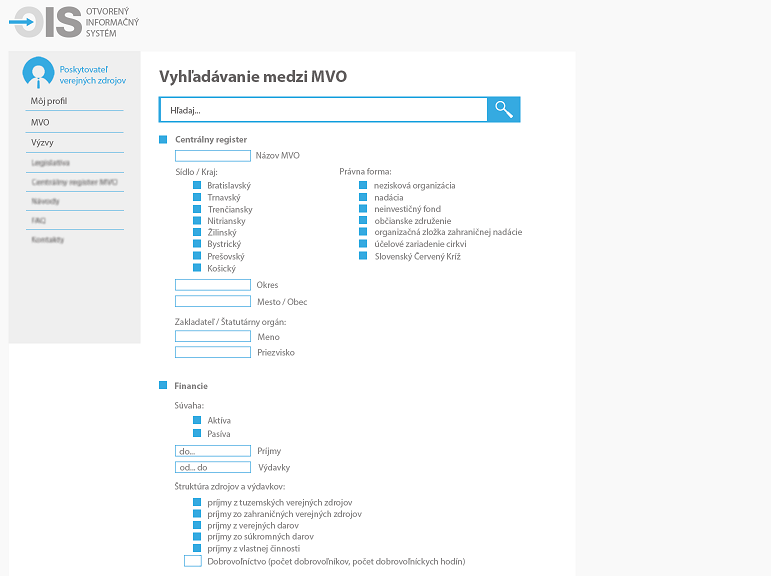 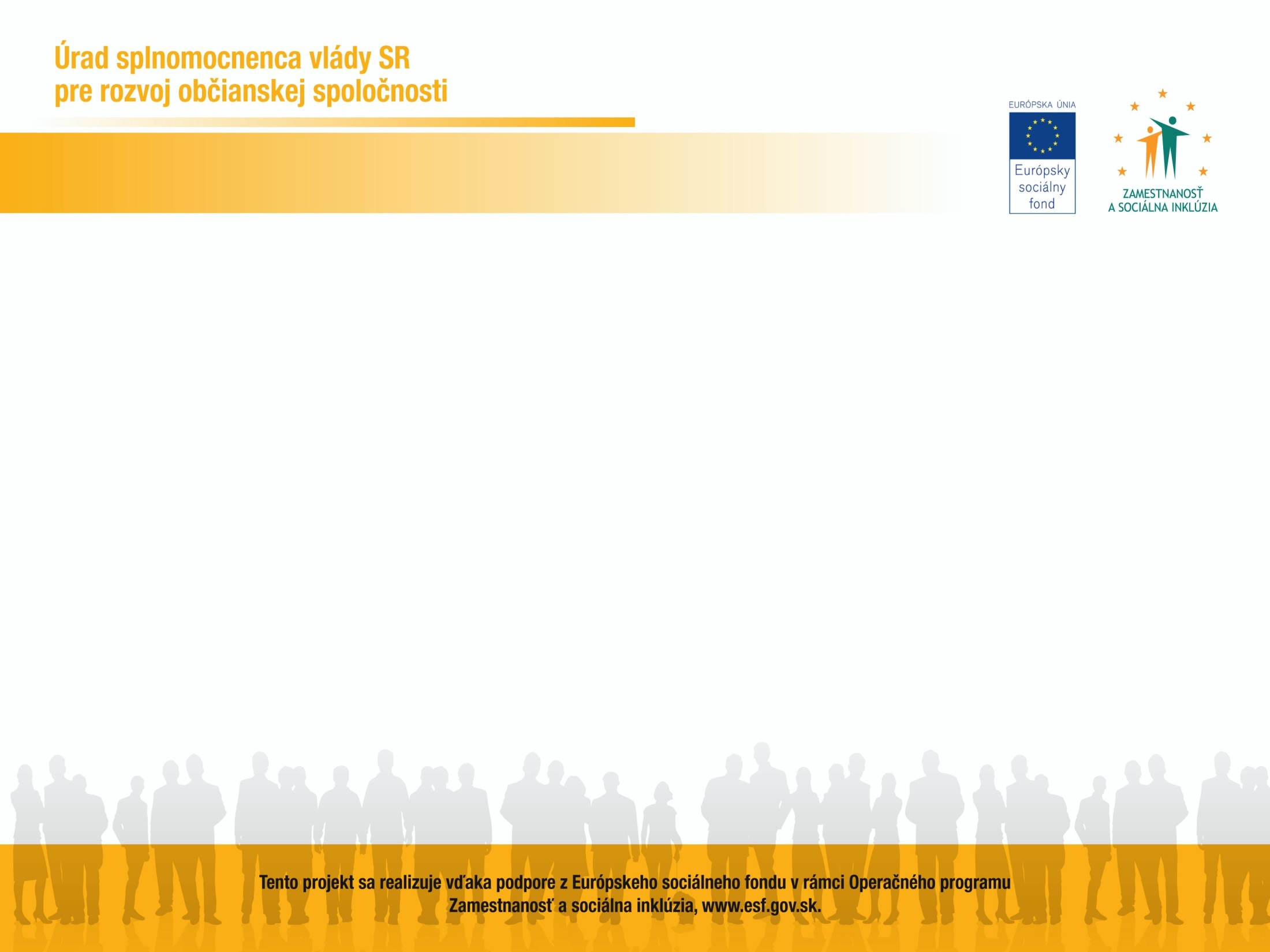 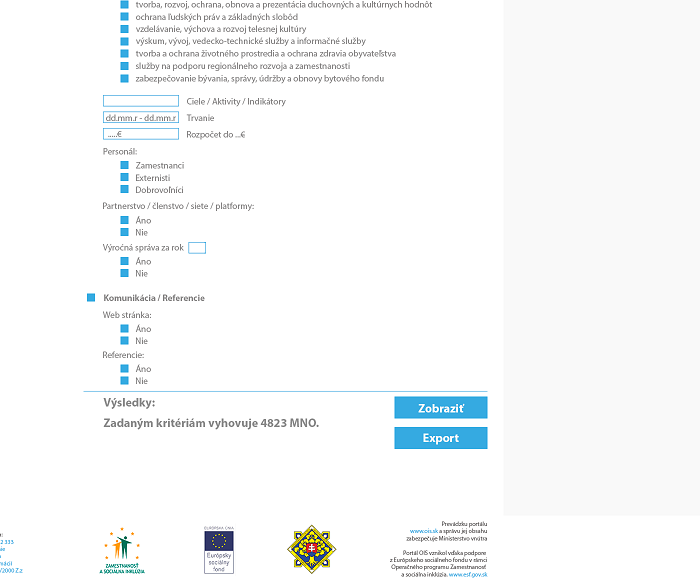 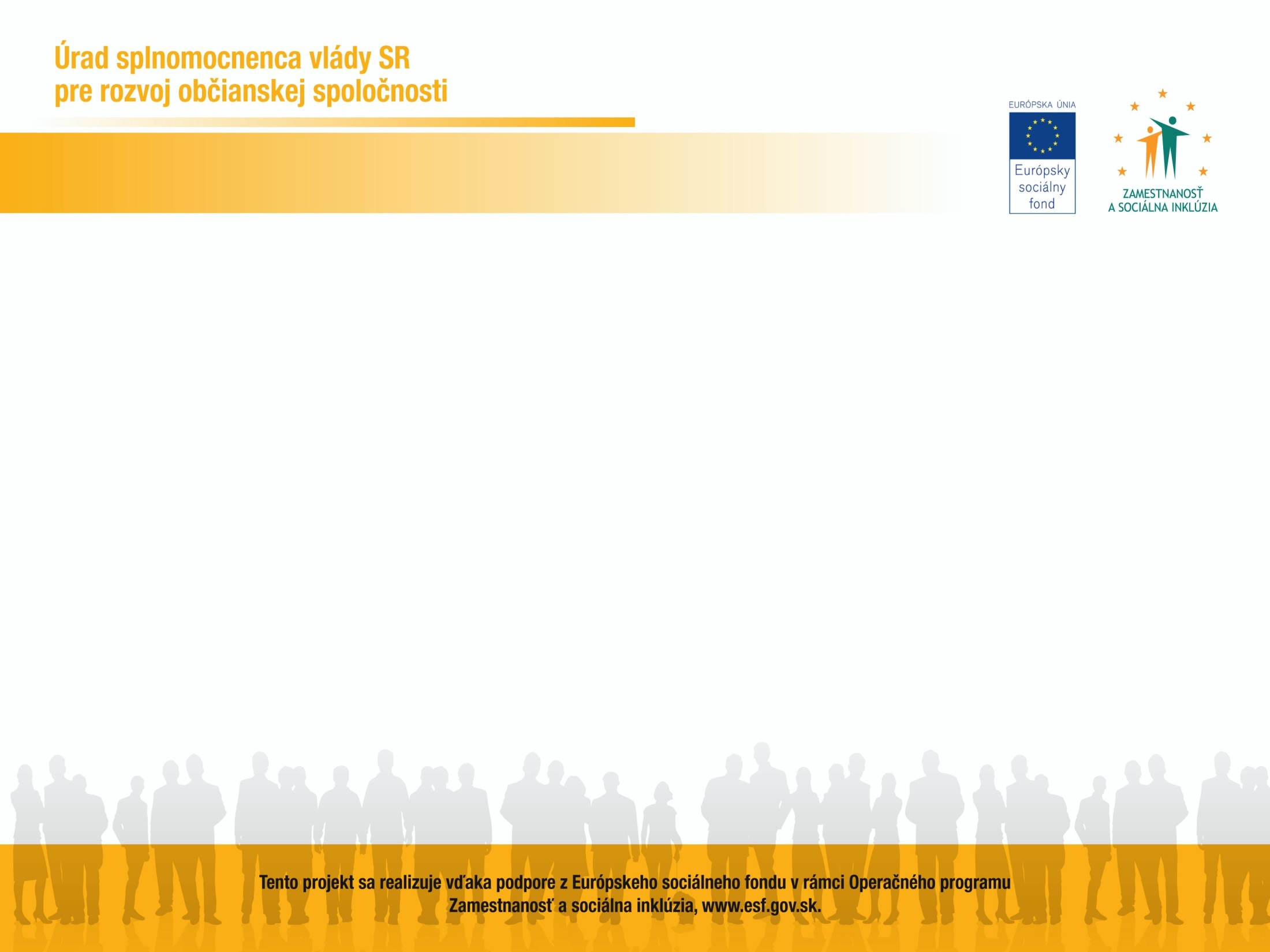 Prínosy z pohľadu žiadateľa - MNO:

Bude si môcť on-line overiť, či spĺňa všetky požiadavky výzvy
Nebude musieť predkladať papierové potvrdenia (a s obmedzenou dobou platnosti)
Bude môcť vyhľadávať partnerov pre prípadné partnerské projekty (v rámci verejných údajov)
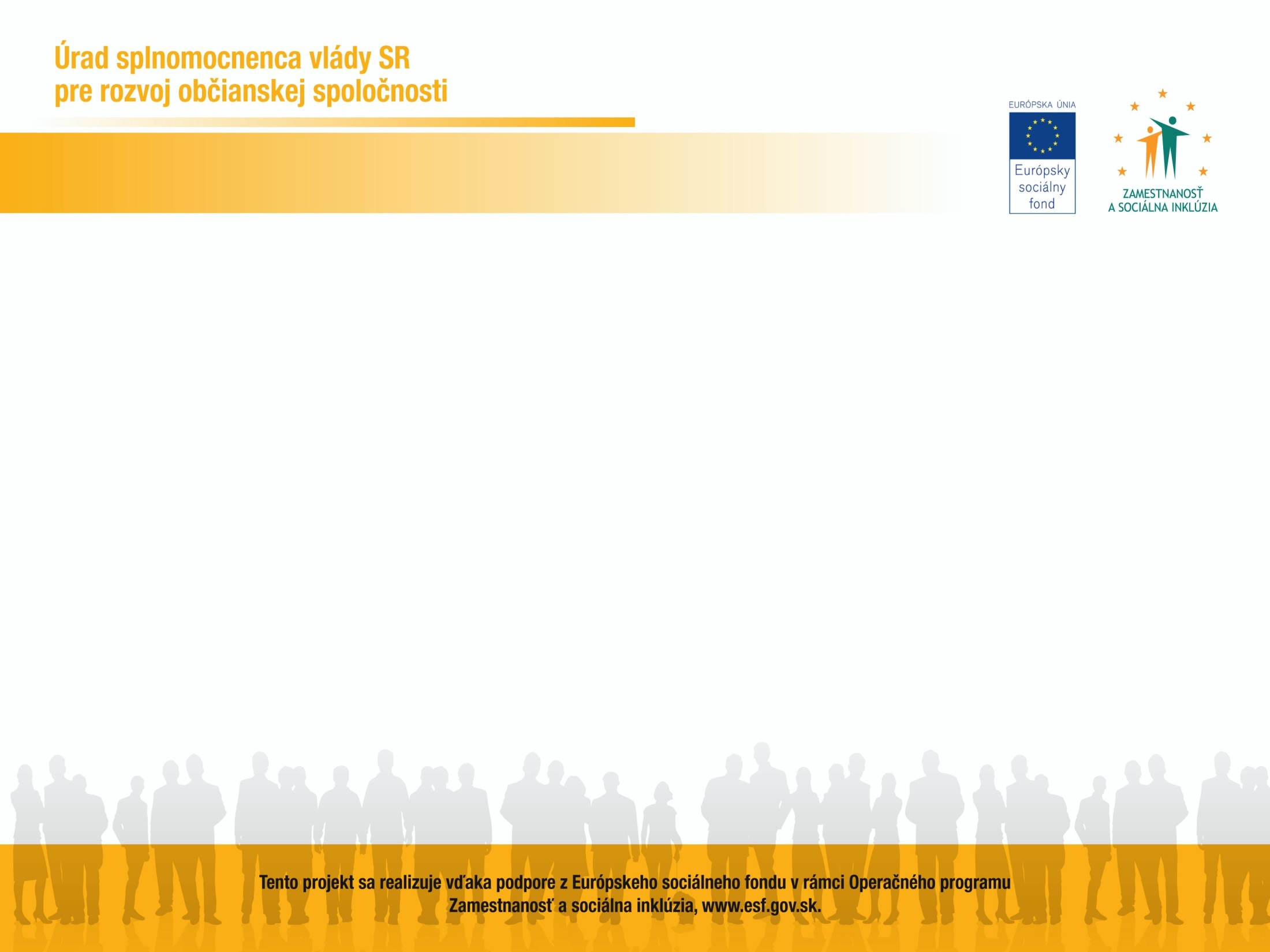 Prínosy z pohľadu verejnosti a médií:


1. Tvorba rôznych prehľadov, štatistík, analýz...
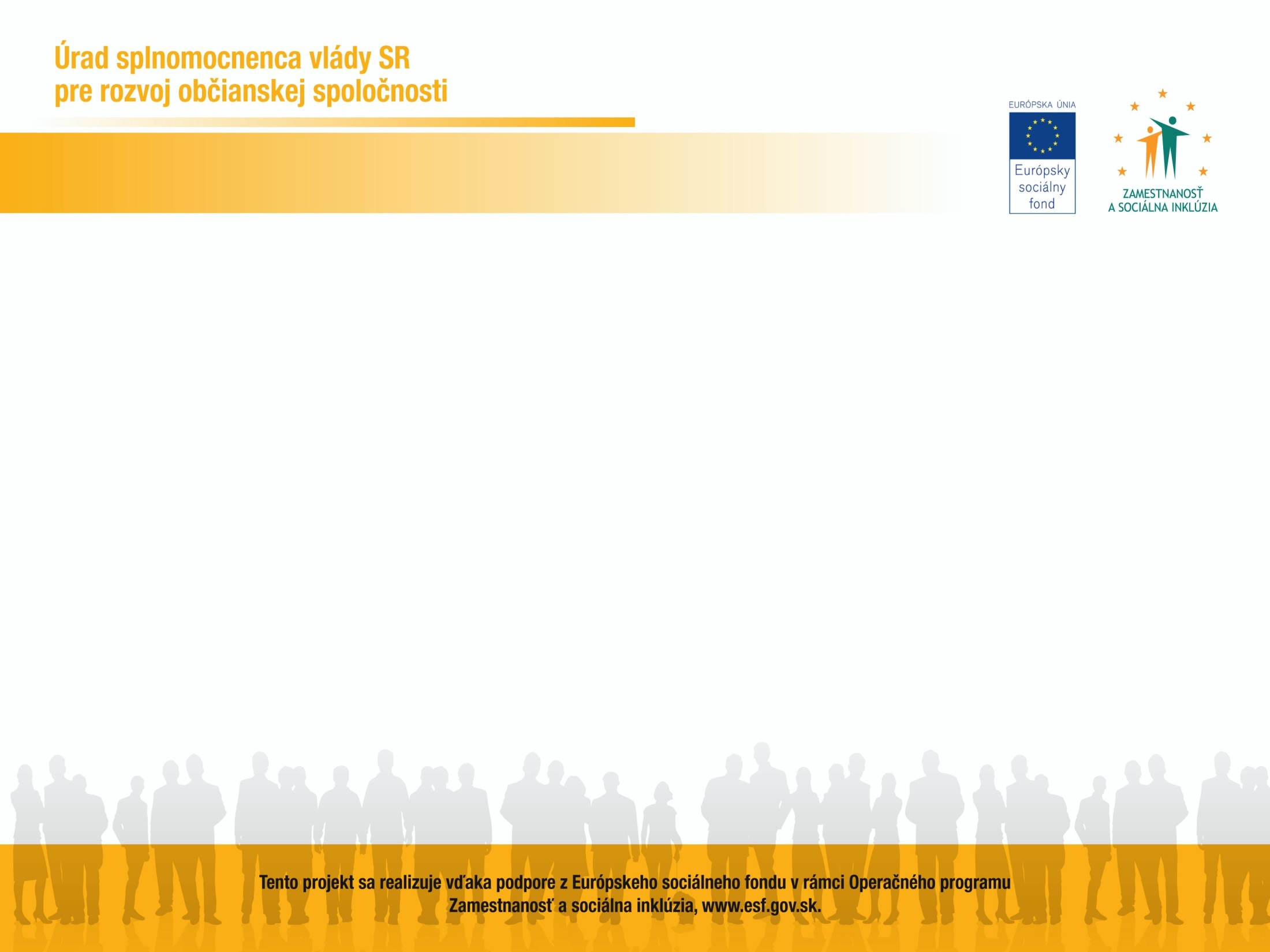 Rating
Riziko
Self reporting
Ostatné informácie
Výzvami vyžadované potvrdenia
Zákonmi vyžadované potvrdenia
Základné informácie
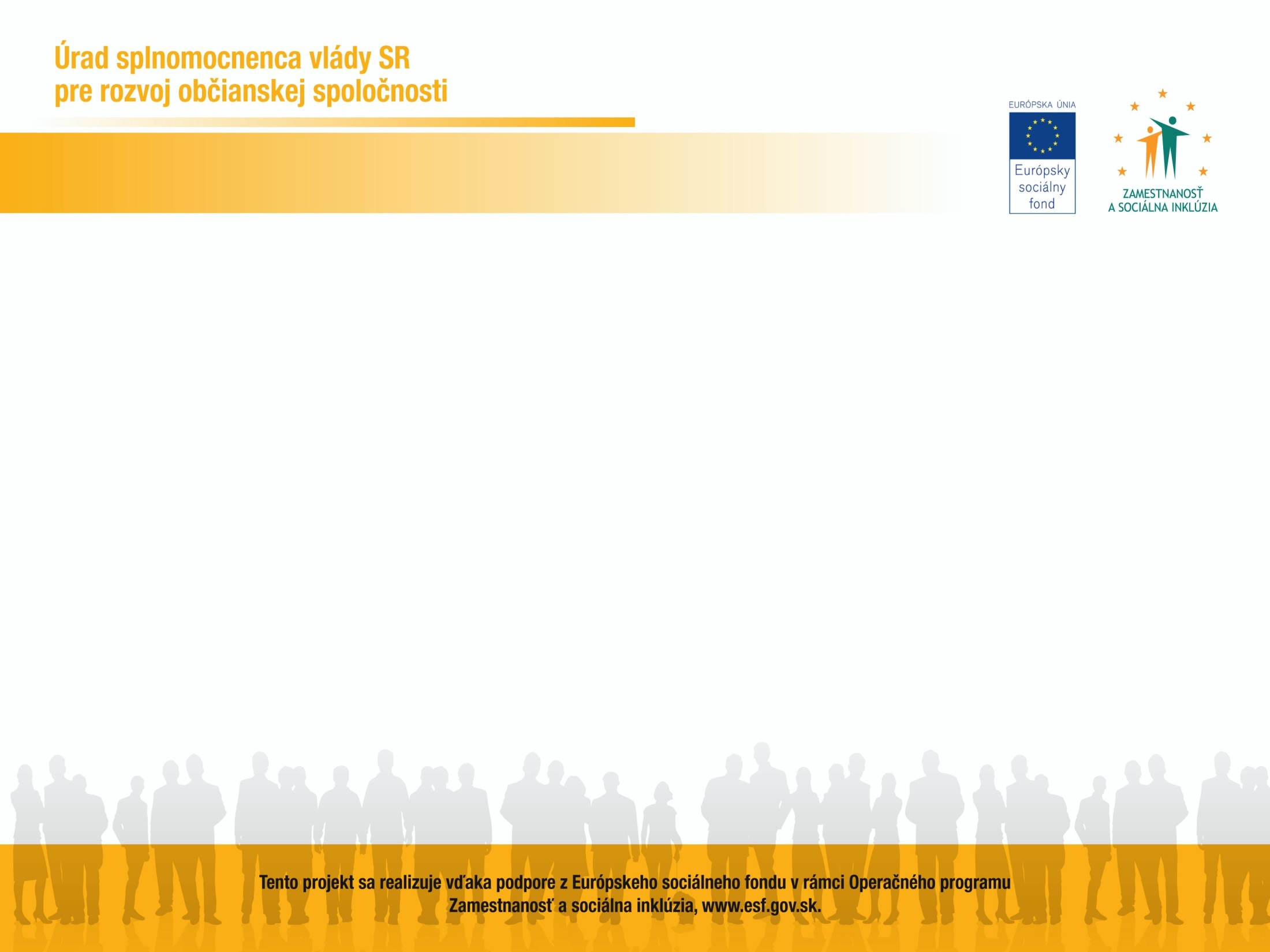 OIS MNO obsahuje údaje o MNO vo viacerých úrovniach

Základné údaje o MNO (z registra)
Údaje vyžadované zákonmi
Údaje vyžadované konkrétnou výzvou
Doplnkové údaje získavané od verejnej správy
Samoreportované údaje
Údaje k posúdeniu rizika
všetky MNO
iba žiadatelia
o verejné zdroje
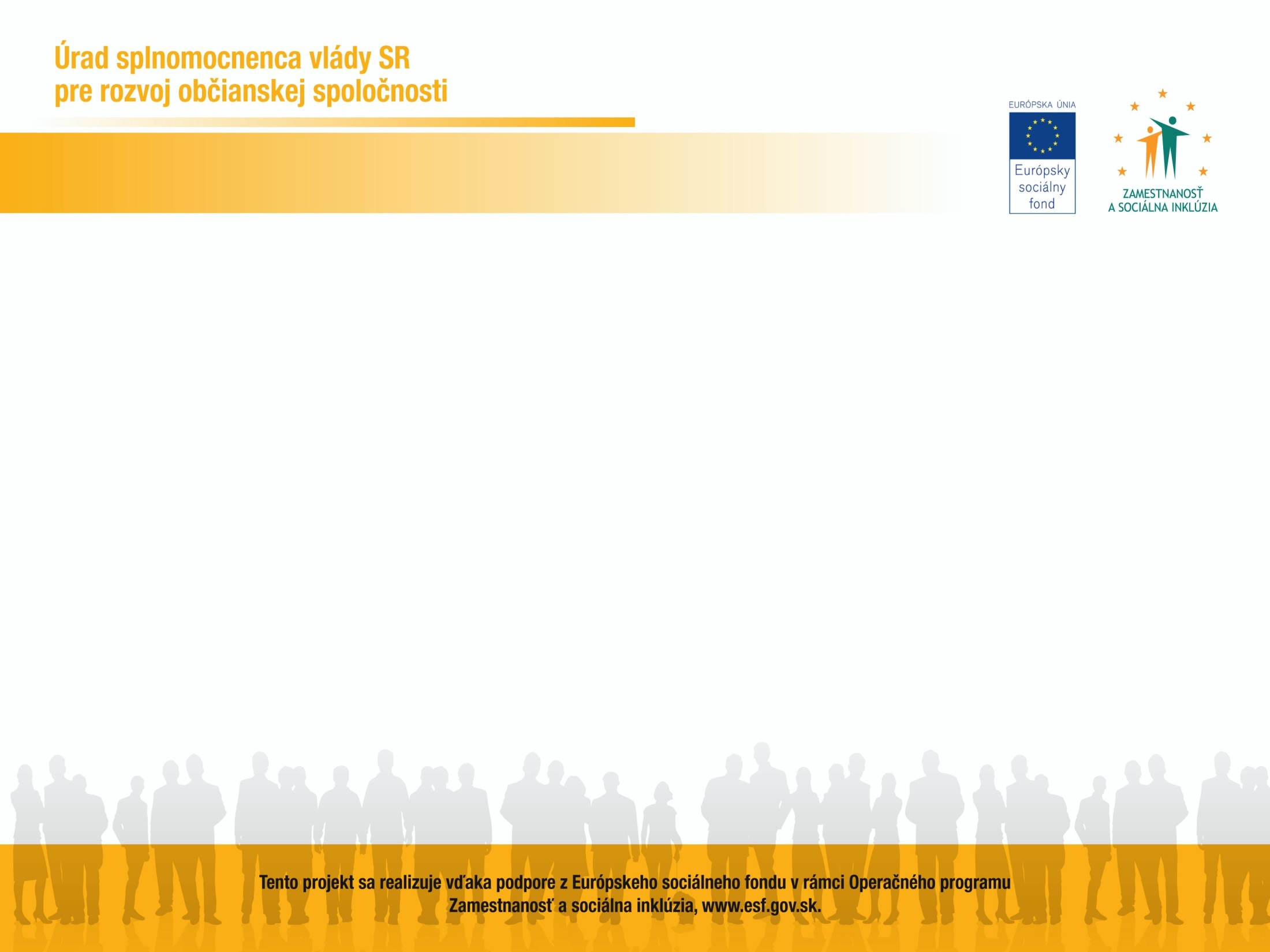 Úroveň – základné, štatutárne informácie:

Názov organizácie
Sídlo
IČO
Štatutár
Predmet činnosti

- údaje garantované, získané z oficiálnych registrov
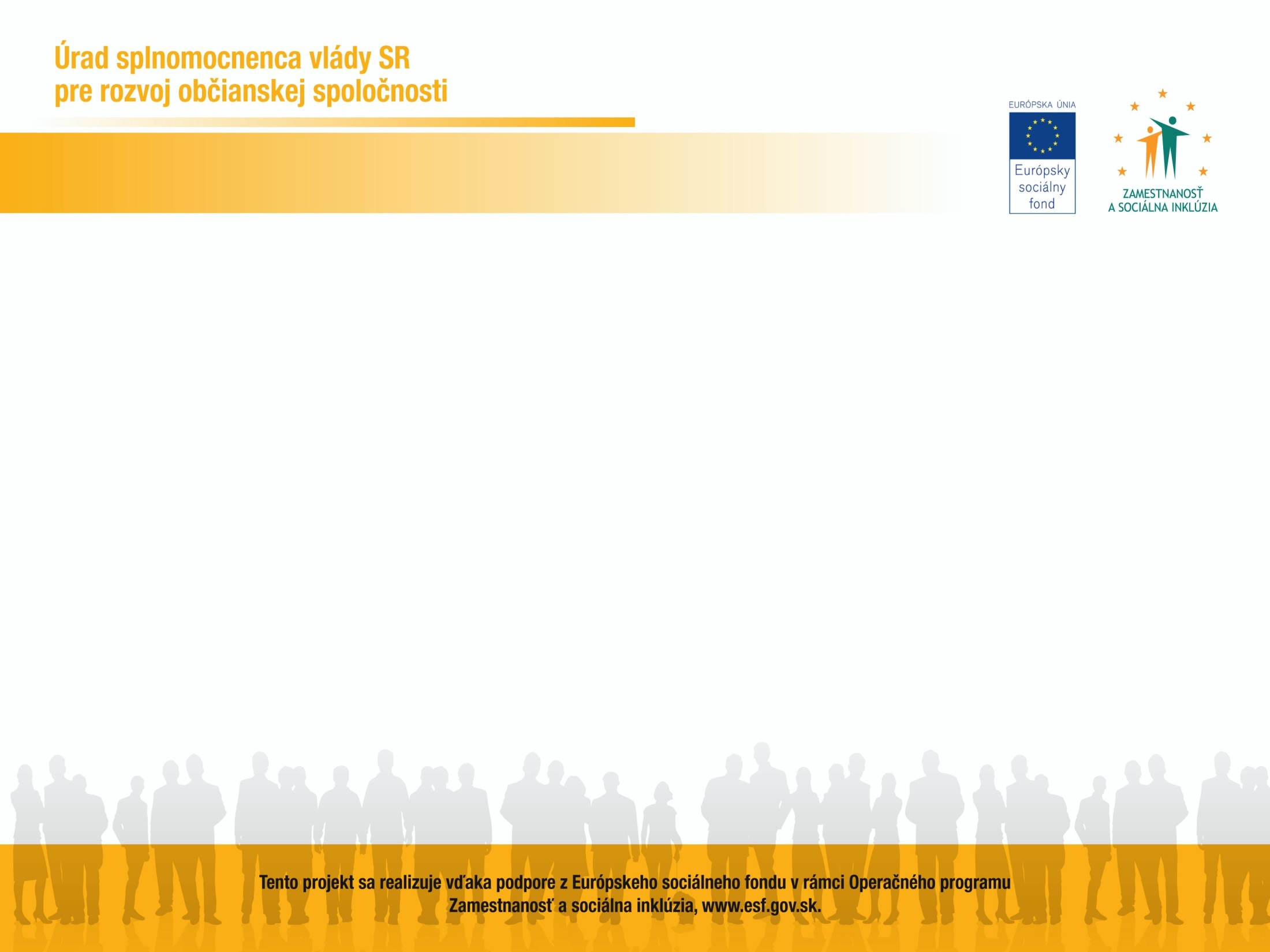 Úroveň – základné, štatutárne informácie:
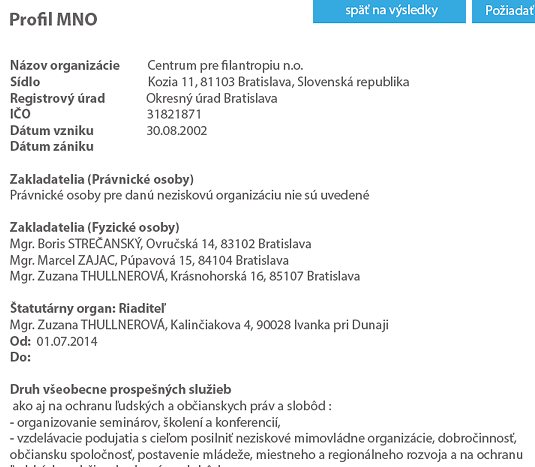 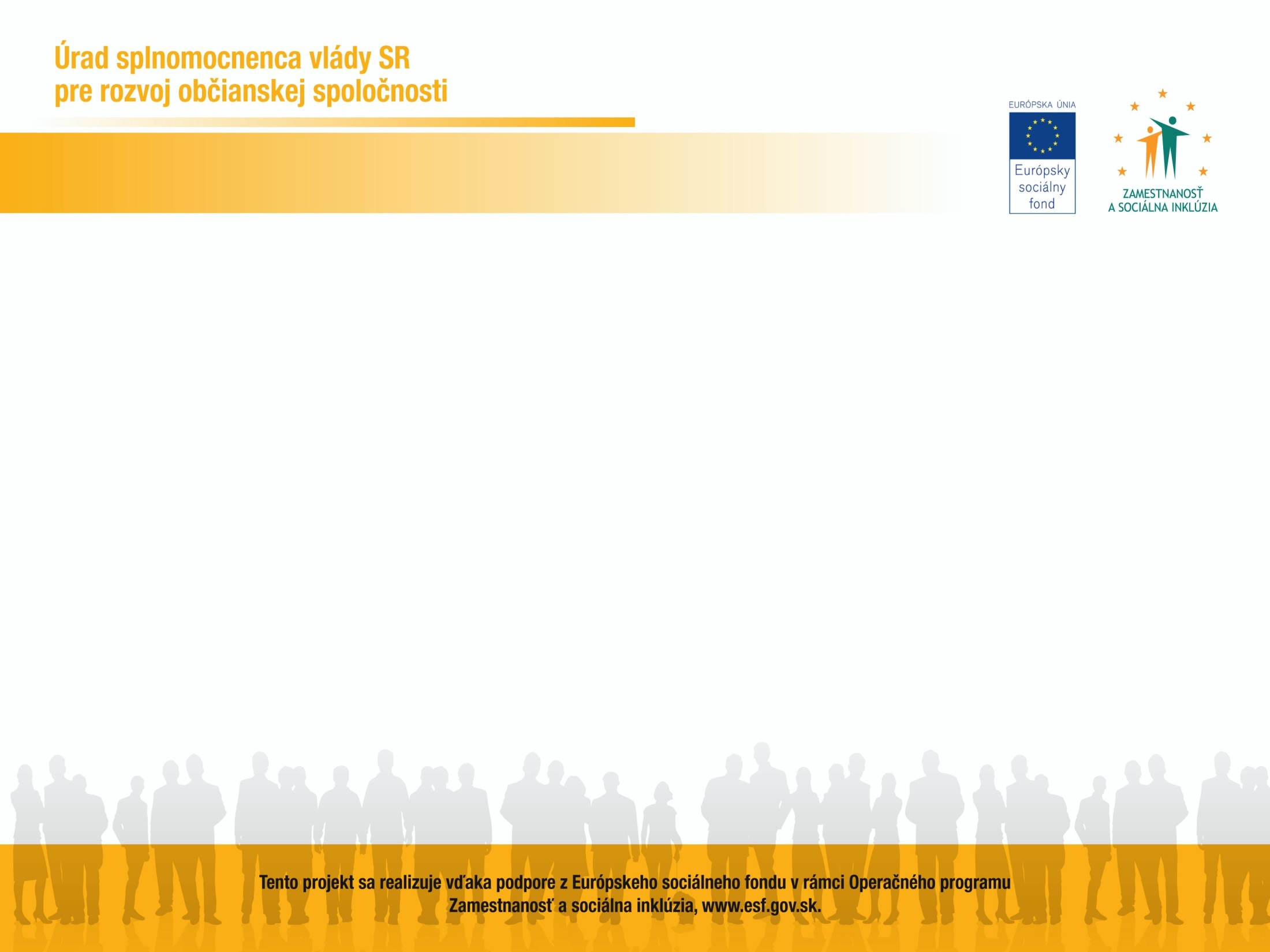 2. Úroveň – zákonom vyžadované potvrdenia

Sociálna poisťovňa - nedoplatok na odvodoch
Zdravotné poisťovne - nedoplatok na odvodoch
Finančná správa - daňové nedoplatky
Národný inšpektorát práce - nelegálna práca
Konkurzný súd - konkurz a likvidácia
...

- dáta garantované, získané zo zdrojového registra
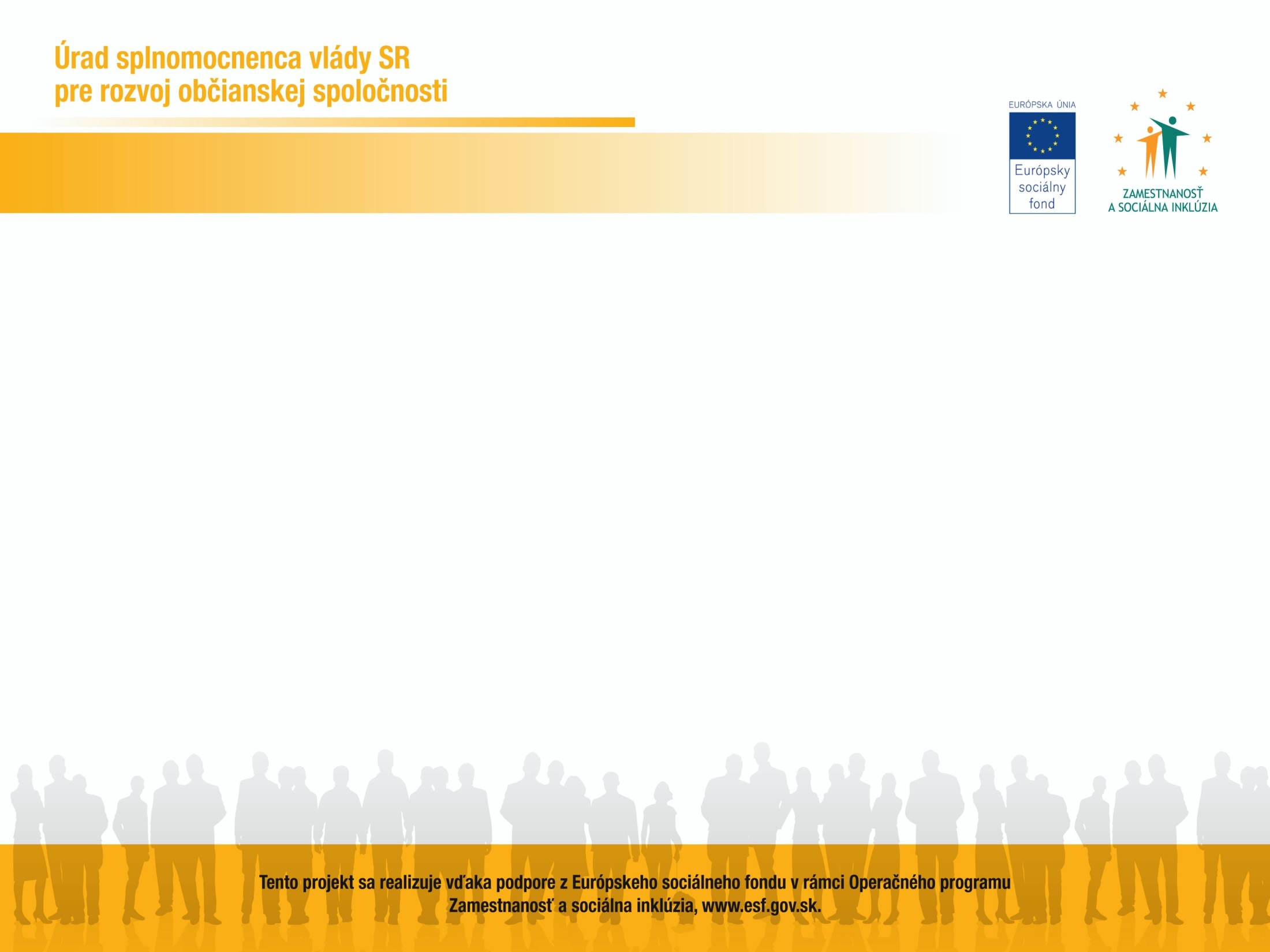 2. Úroveň – zákonom vyžadované potvrdenia
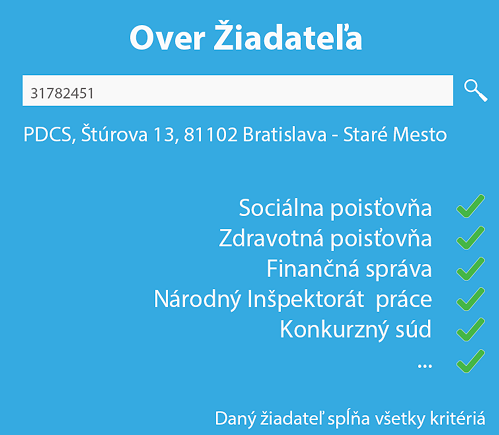 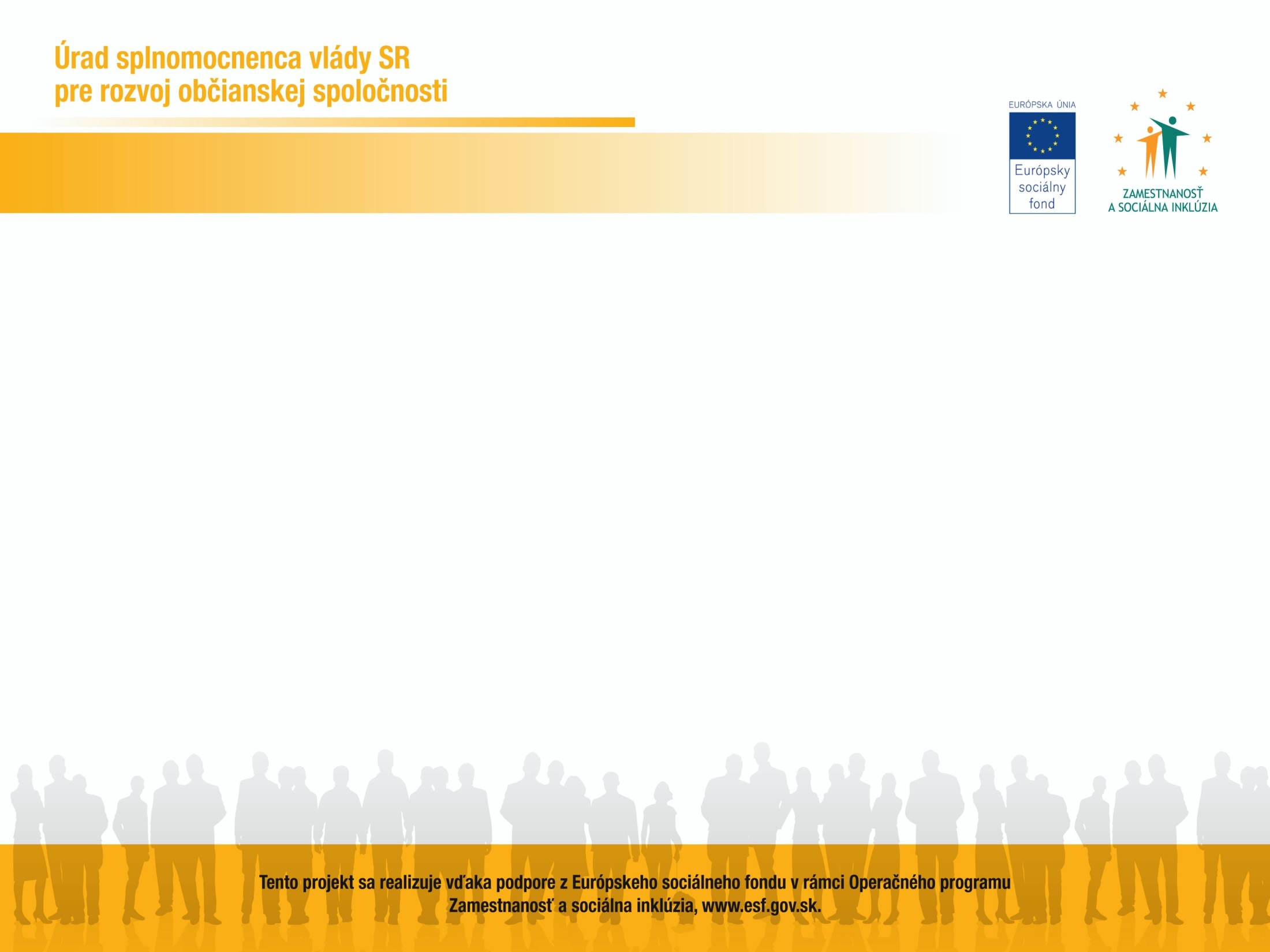 3. Úroveň – údaje vyžadované konkrétnou výzvou

Napr.:

Prehľad súdnych sporov
Register trestov štatutára
Sociálna poisťovňa - prehľad počtu zamestnancov
Finančná správa - účtovné výkazy

...dáta garantované, získané zo zdrojového registra
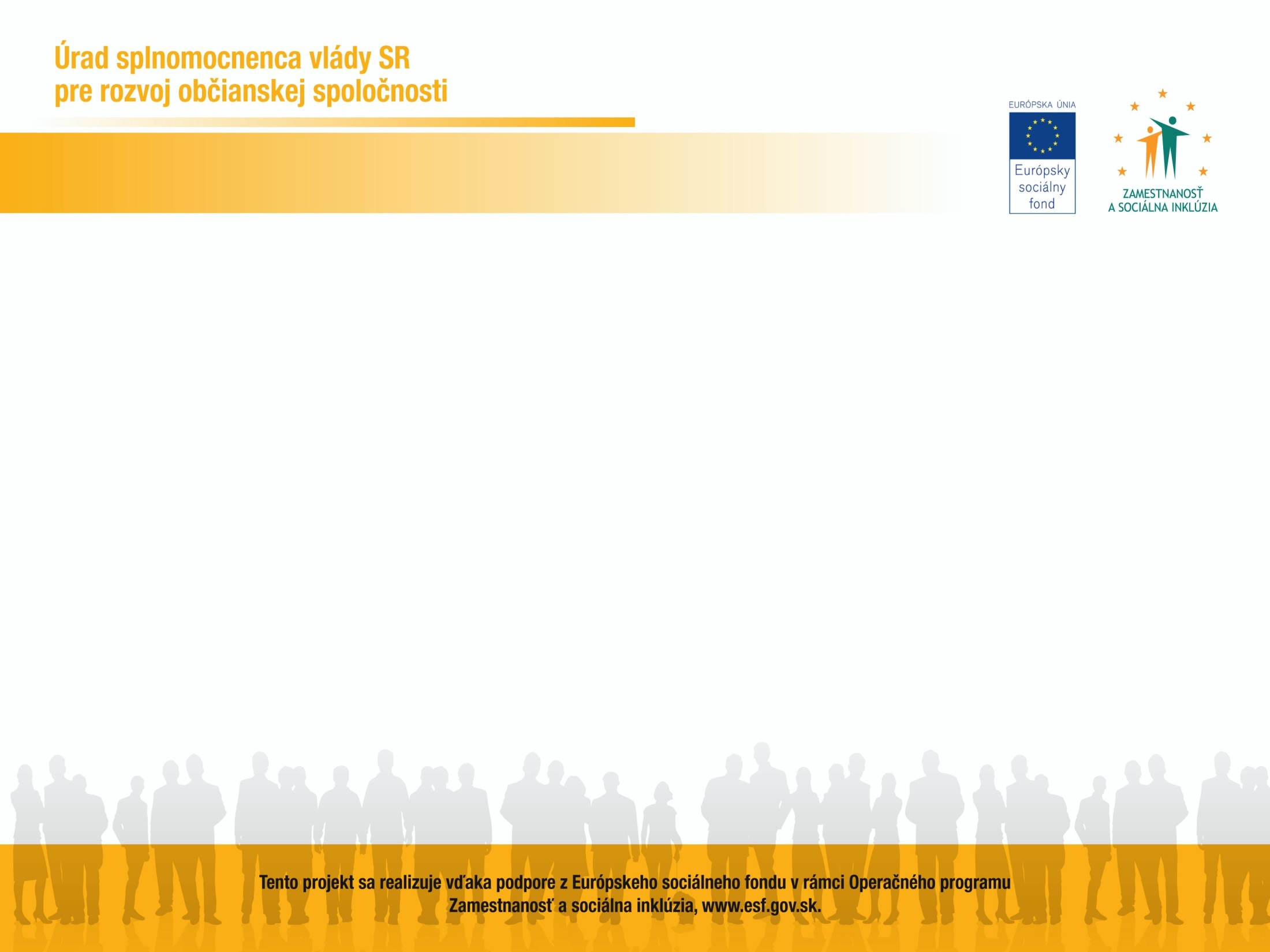 4. Úroveň – doplnkové údaje dokresľujúce organizáciu (MNO)

Zoznam sociálnych podnikov
Zoznam poskytovateľov sociálnych služieb
Zoznam súdnych znalcov, tlmočníkov,..
Zoznam športových klubov
Centrálny register zmlúv
Centrálny register projektov
Verejné zbierky
Prijímatelia 2% z dane
Zoznam podnikateľov (Úrad pre verejné obstarávanie)

- niektoré dáta garantované, iné iba informatívne
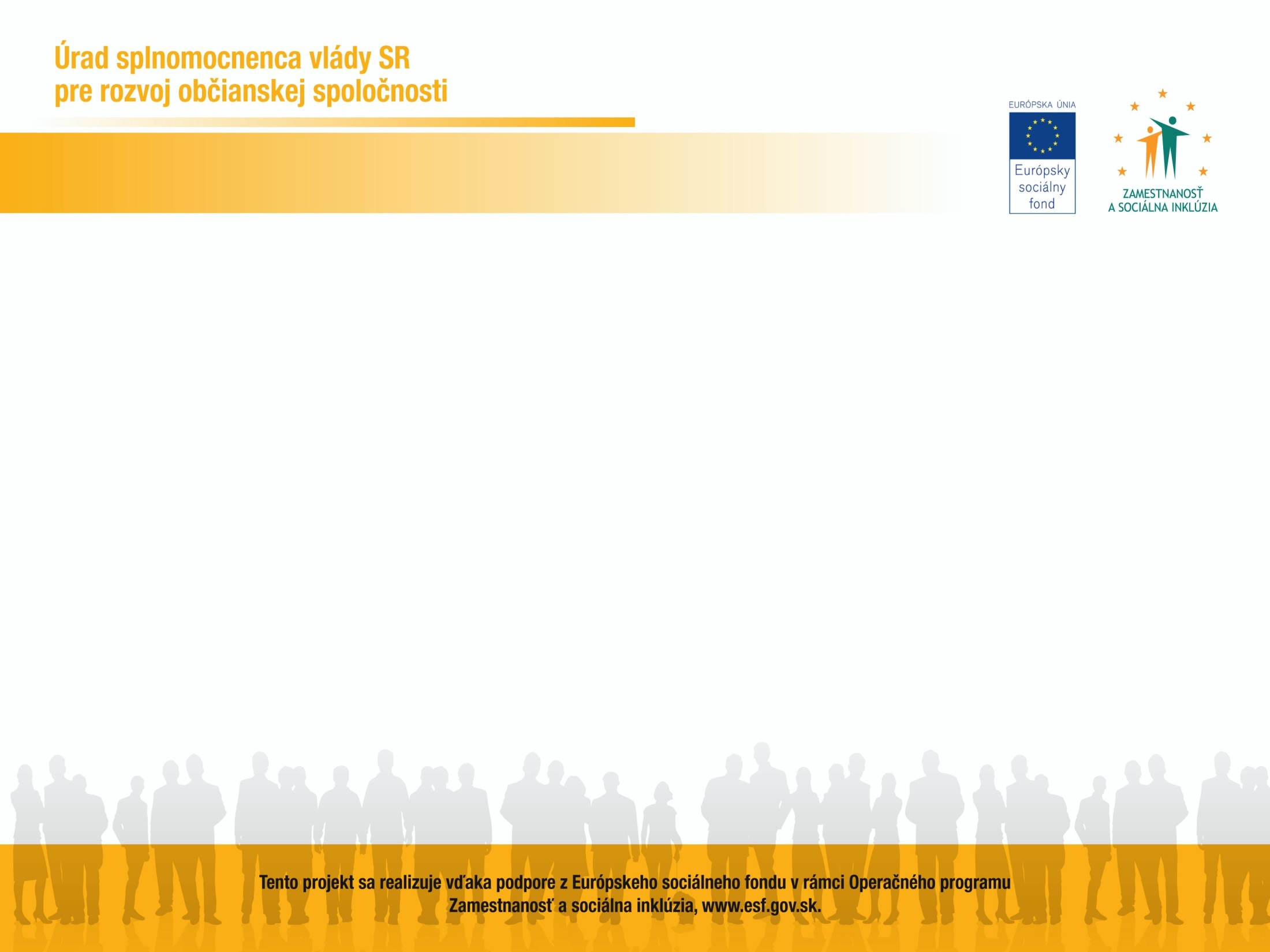 5. Úroveň – údaje reportované samotnou MNO (dobrovoľne)

Výročná správa
Publikácie
Certifikáty, ocenenia
Projekty, donori
Účtovné výkazy, audit
Referencie, evaluácie,...
Web stránka, kontakty,
...

- dáta bez garancie pravdivosti
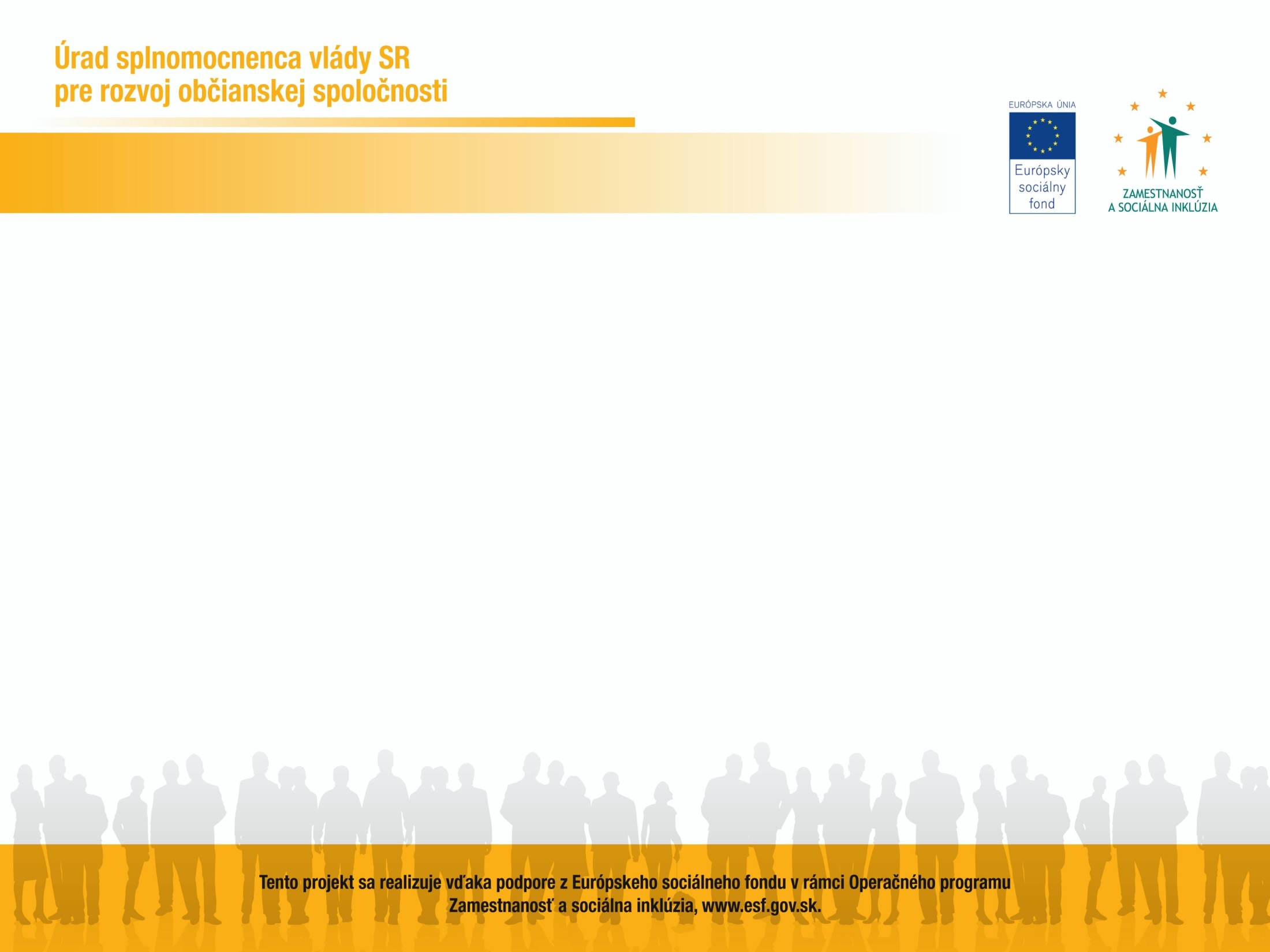 5. Úroveň – údaje reportované samotnou MNO (dobrovoľne)
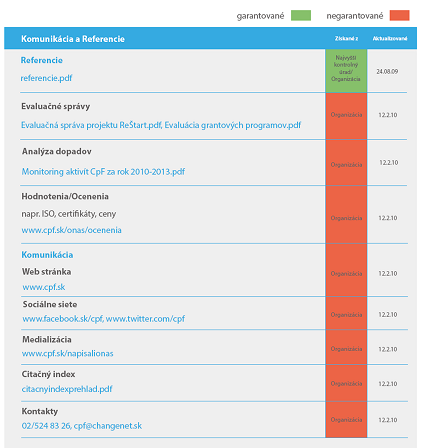 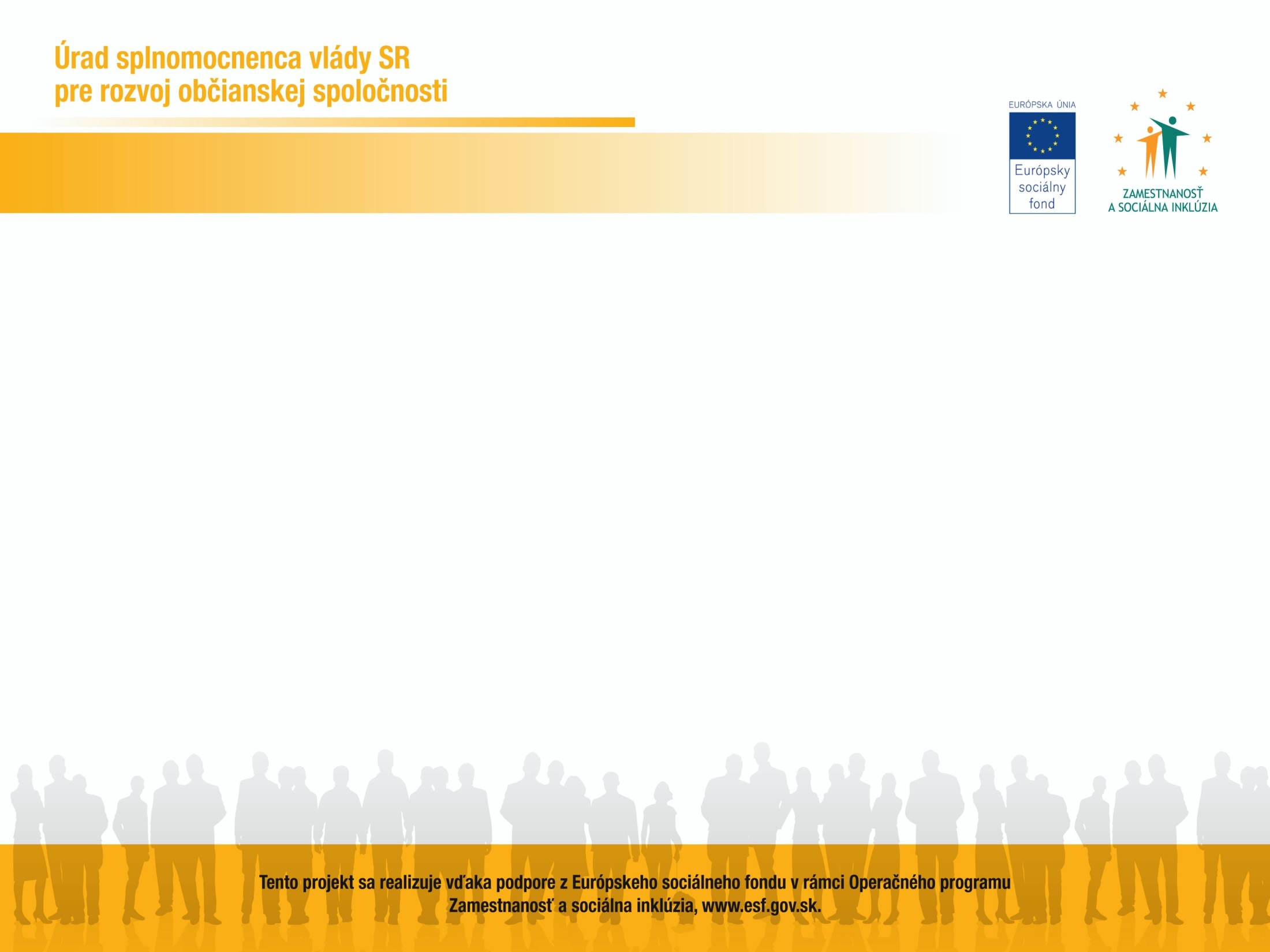 6. Úroveň – údaje na posúdenie rizika

Výsledky kontrol NKÚ
Výsledky kontrol ÚVO
Prehľad súdnych sporov
Centrálny register vylúčených subjektov
Systém ARACHNE
...

 - na účely posúdenia rizika žiadateľa
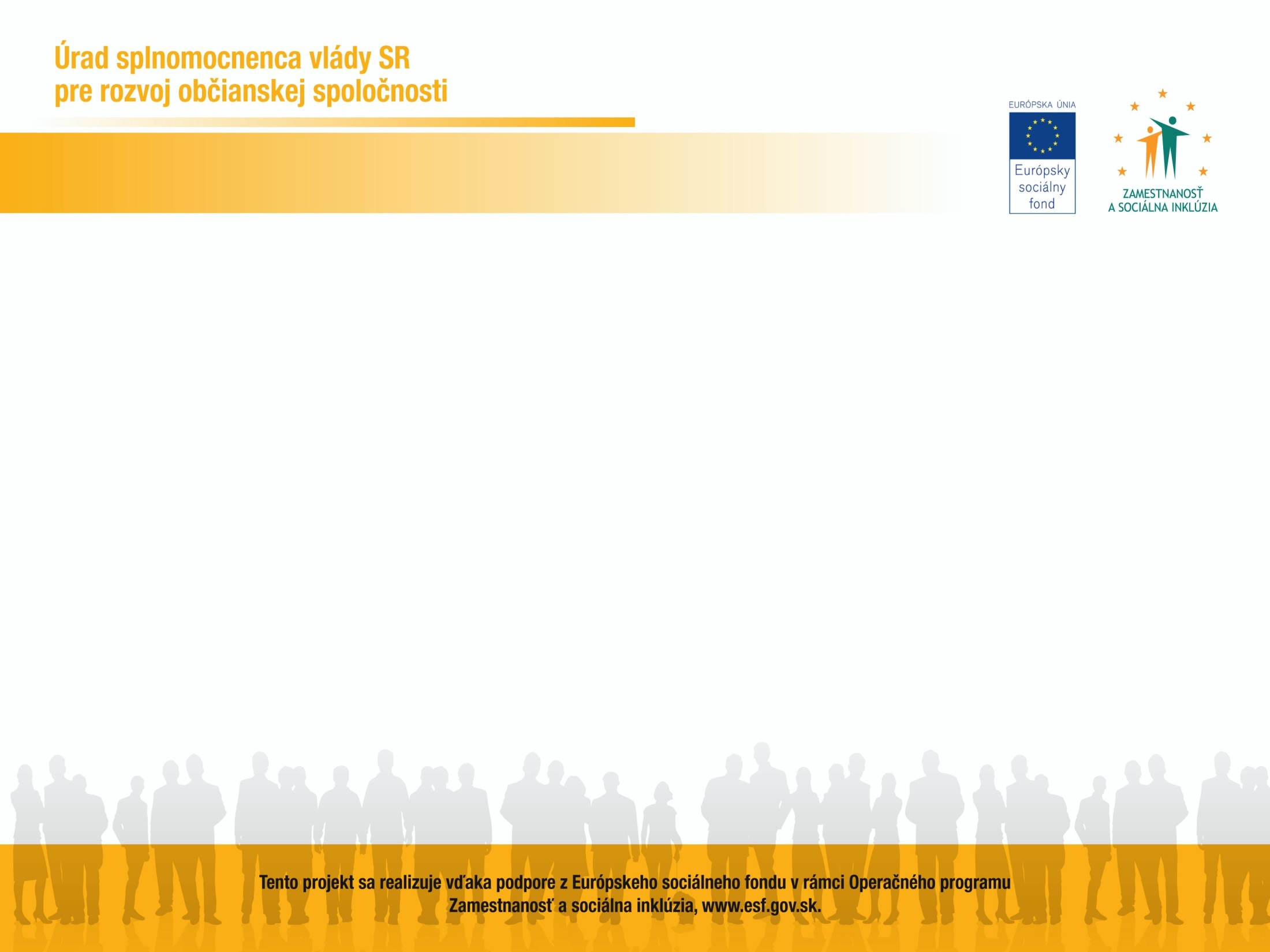 7. Úroveň – hodnotenie, rating, ...

Predpokladáme vznik nových hodnotiacich metodík, agentúr...

Z nazbieraných dát (I. až VI.) automatizované alebo vykonávané hodnotiteľmi
Nevykonáva štát, ale umožňuje hodnotiť súkromným subjektom ("ratingové agentúry")
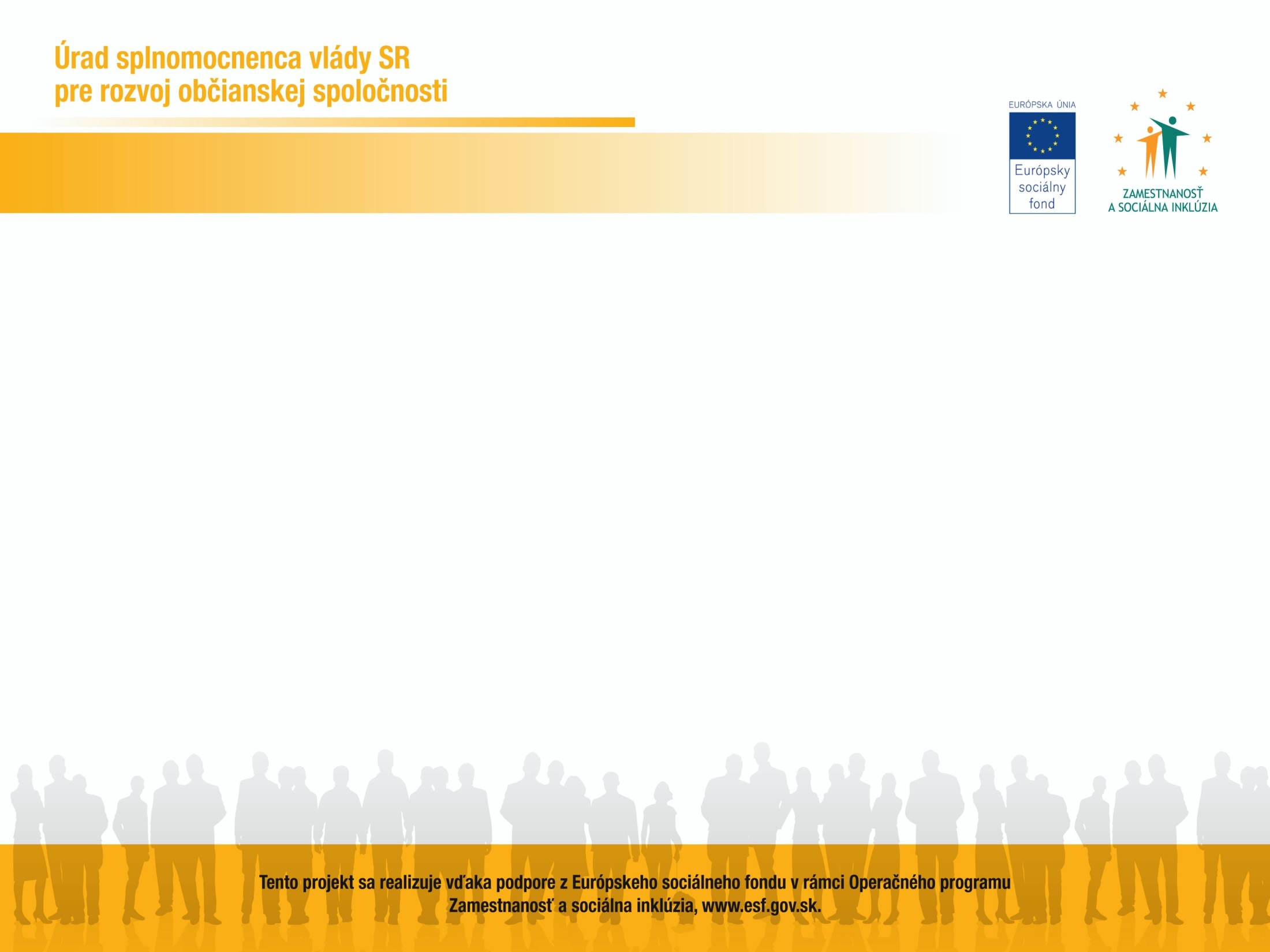 Garancia aplikovateľnosti OIS MNO v praxi

predmetom vyjednávacích stretnutí 
s ministerstvami – dotácie
s CKO, riadiacimi orgánmi – eurofondy a iné medzinárodné fondy
so ZMOSom, Úniou miest a SK8
plánované nahradenie notárskej registrácie do Zoznamu prijímateľov pri asignácii
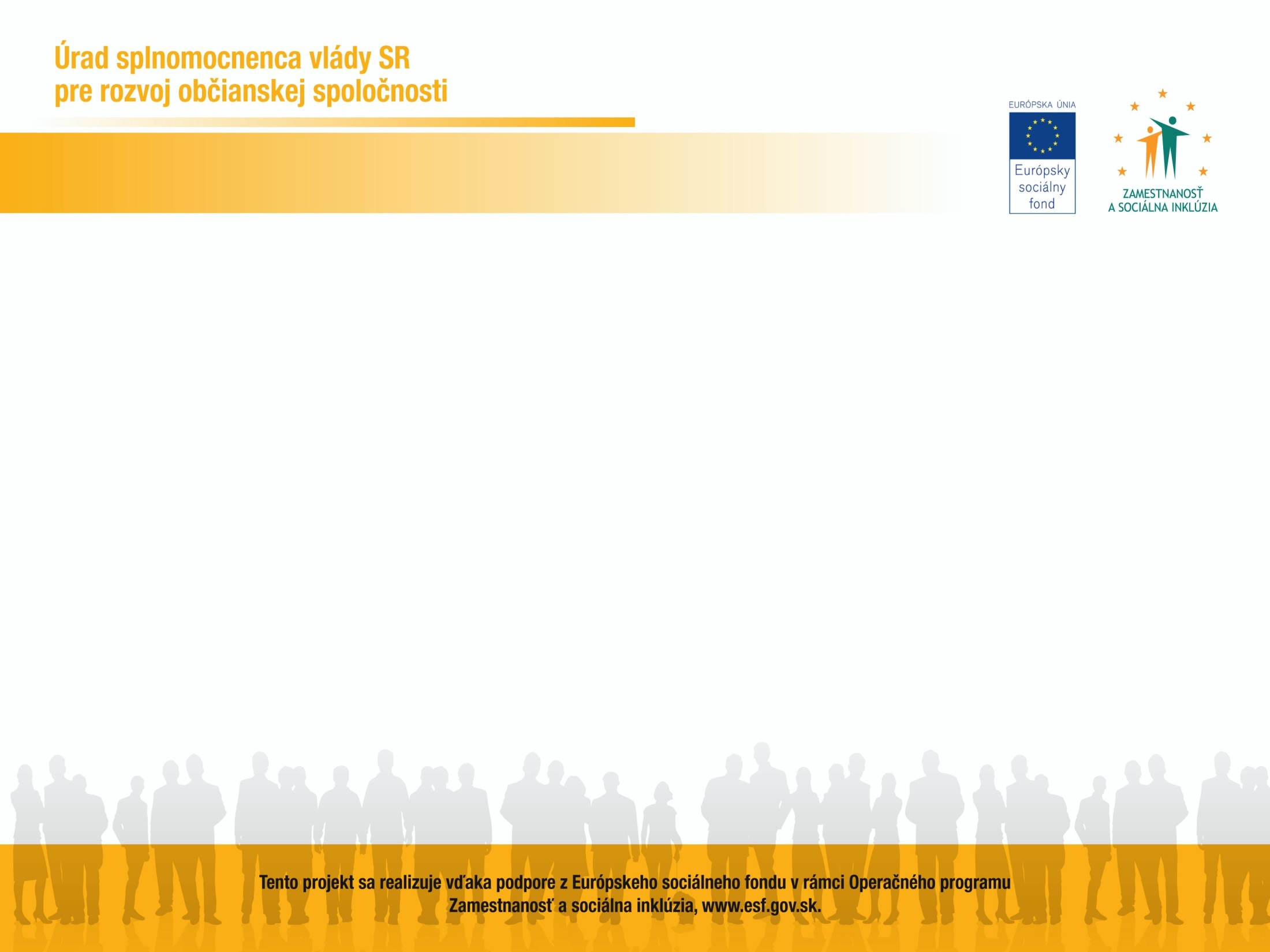 Očakávané spustenie OIS MNO v roku 2017
Bude prevádzkovaný štátom – Ministerstvom vnútra SR
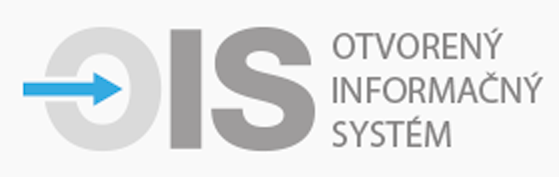 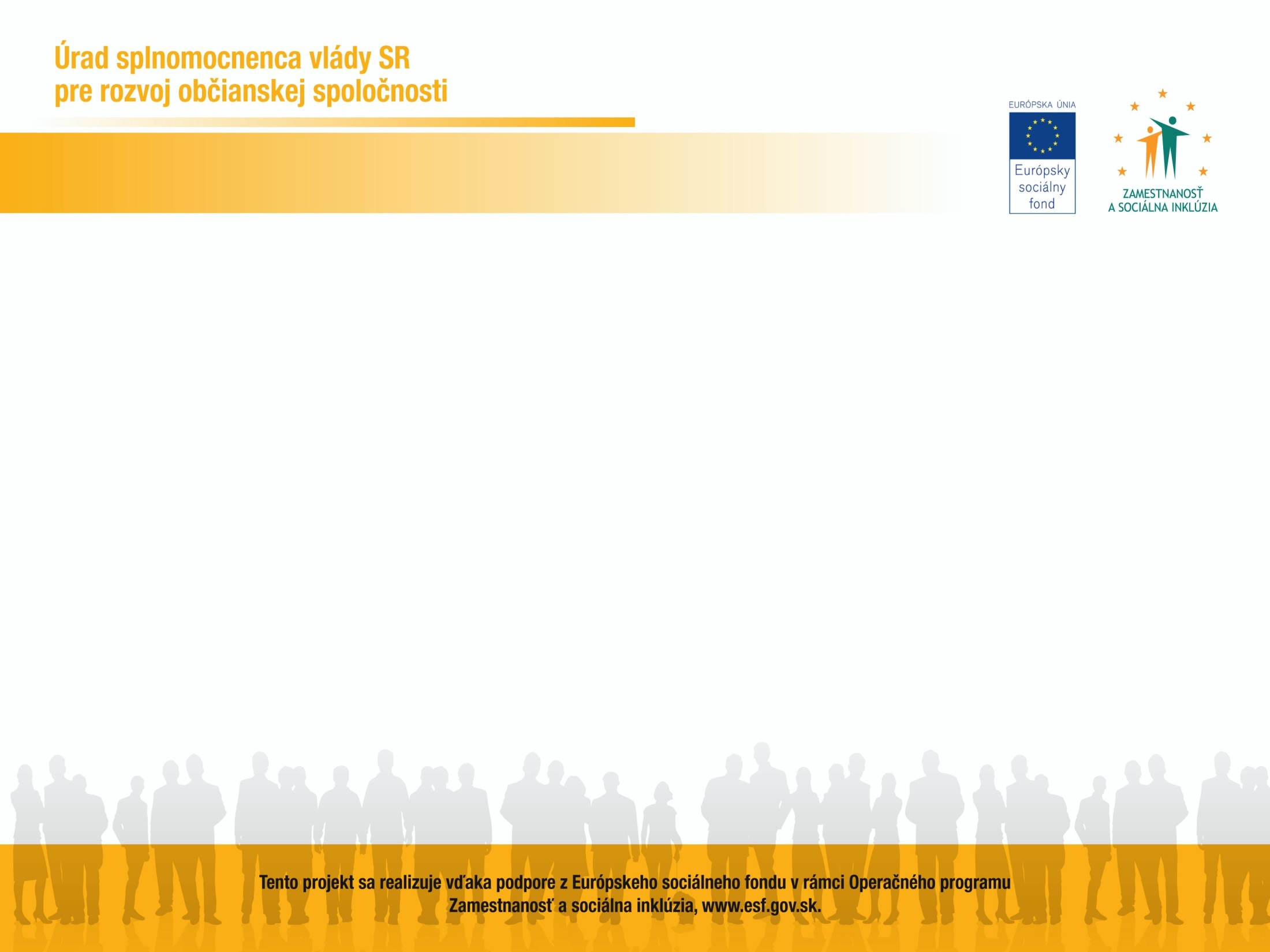 Ďakujem za pozornosť

Milan Andrejkovič
Úrad splnomocnenca vlády SR 
pre rozvoj občianskej spoločnosti
tel.: 02 / 509 44 982
e-mail: milan.andrejkovic2@minv.sk